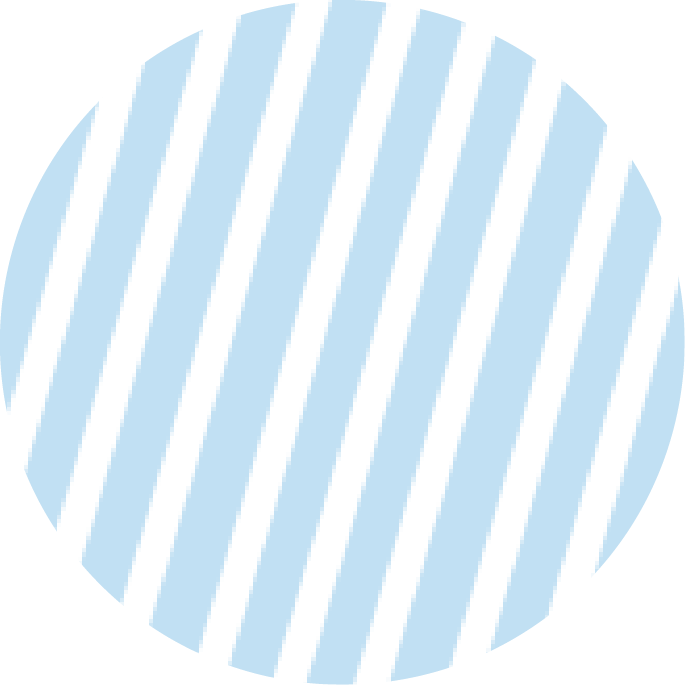 MsPham-0936082789
UBND QUẬN HẢI ANTRƯỜNG TIỀU HỌC ĐẰNG HẢI
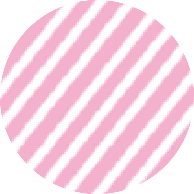 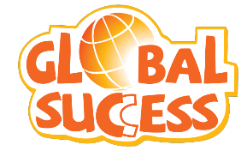 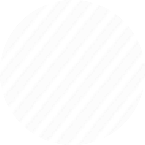 TIẾNG ANH 3
Unit 2
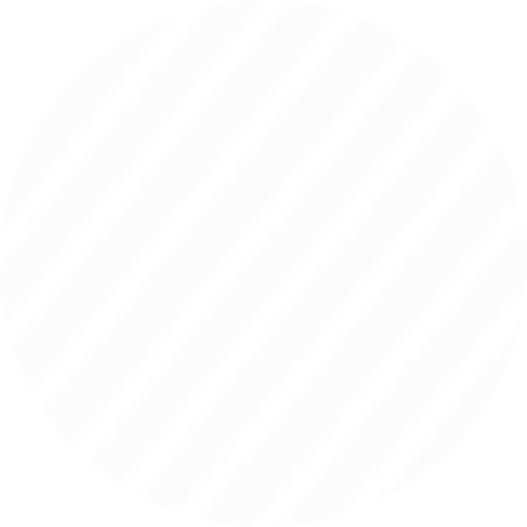 Our names
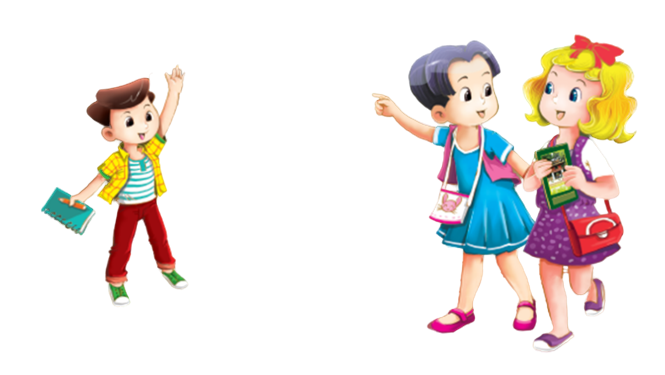 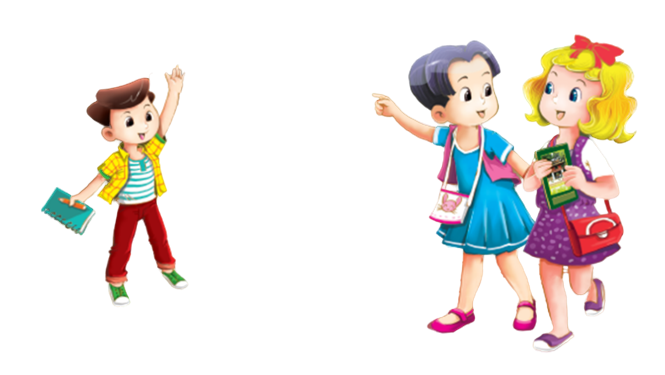 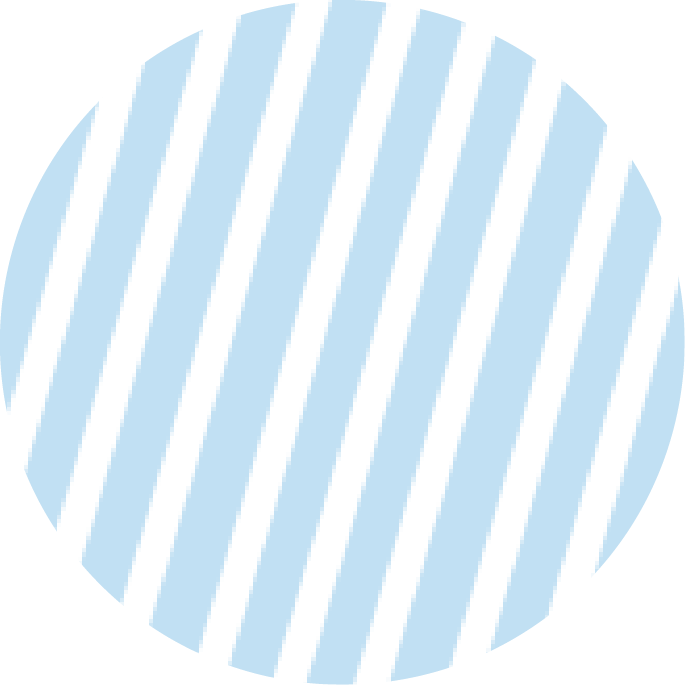 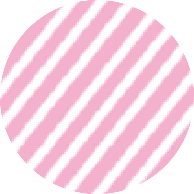 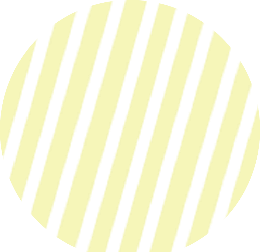 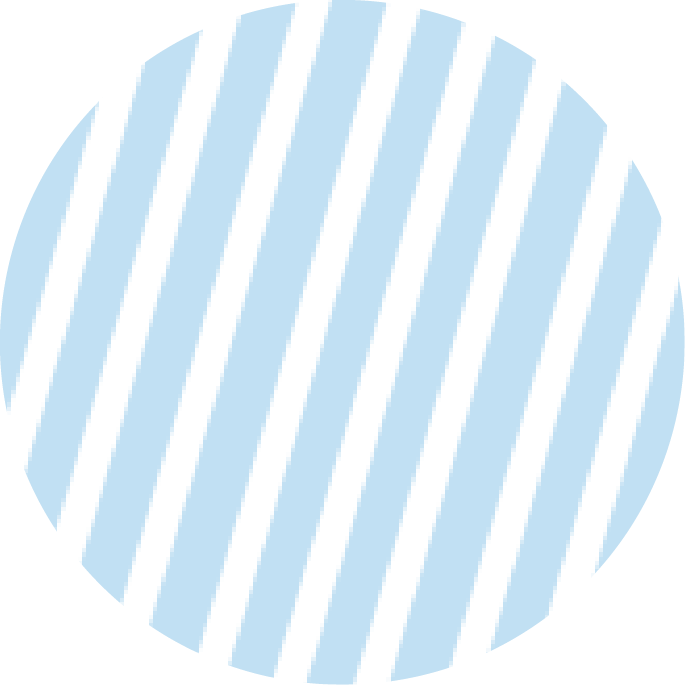 MsPham-0936082789
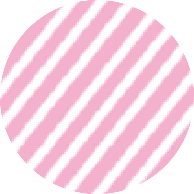 TUẦN 4
Unit 2
Our name
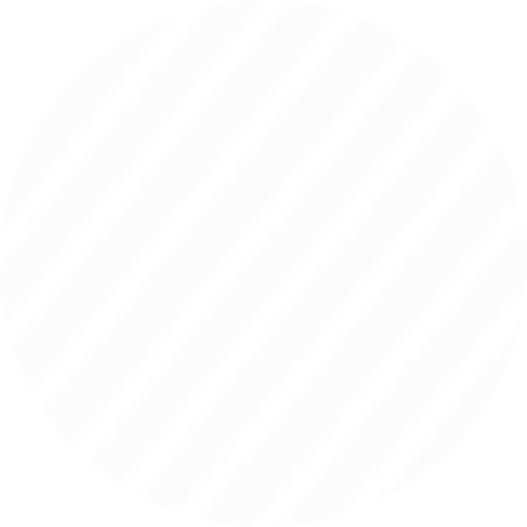 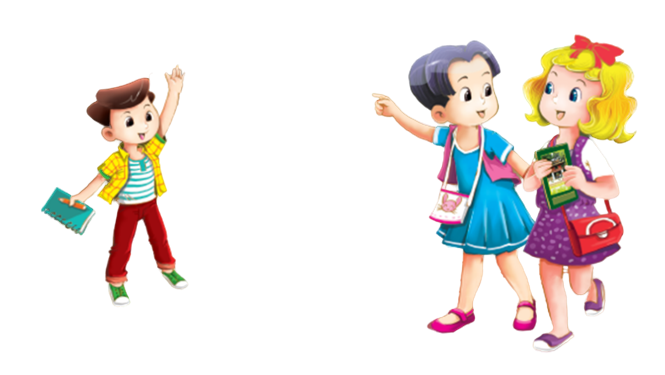 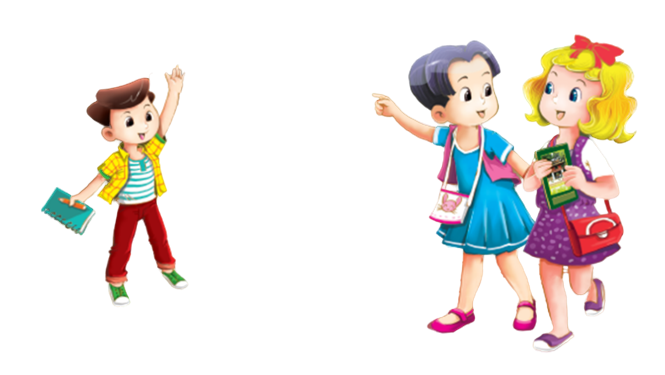 Lesson 3 - Period 16
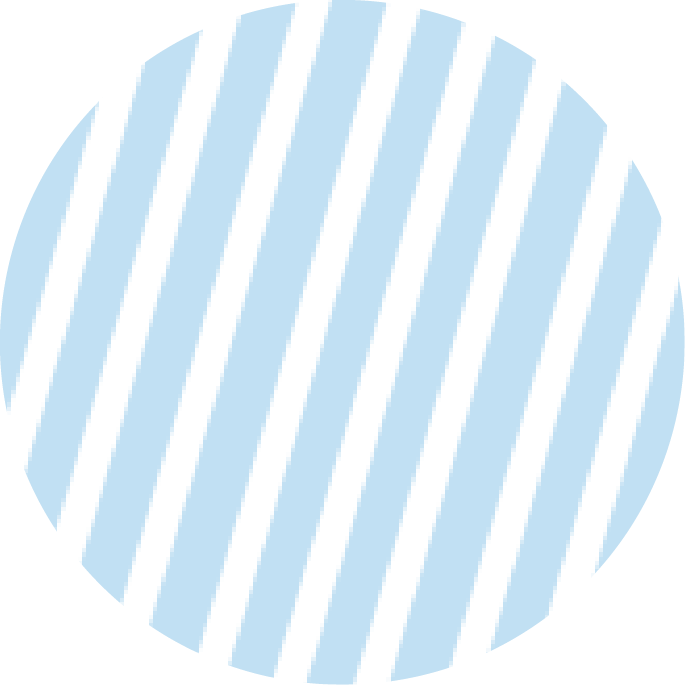 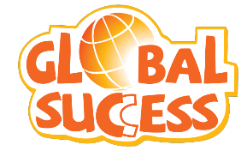 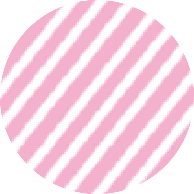 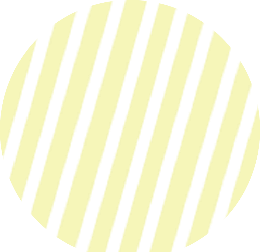 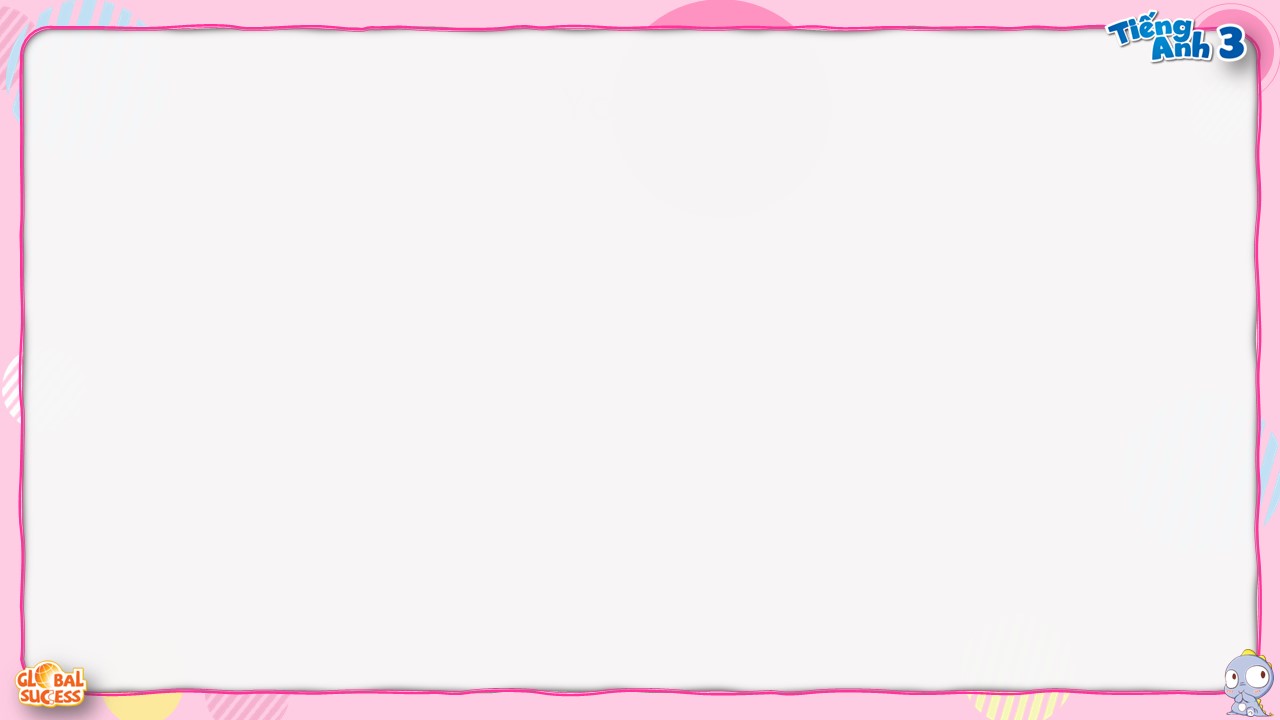 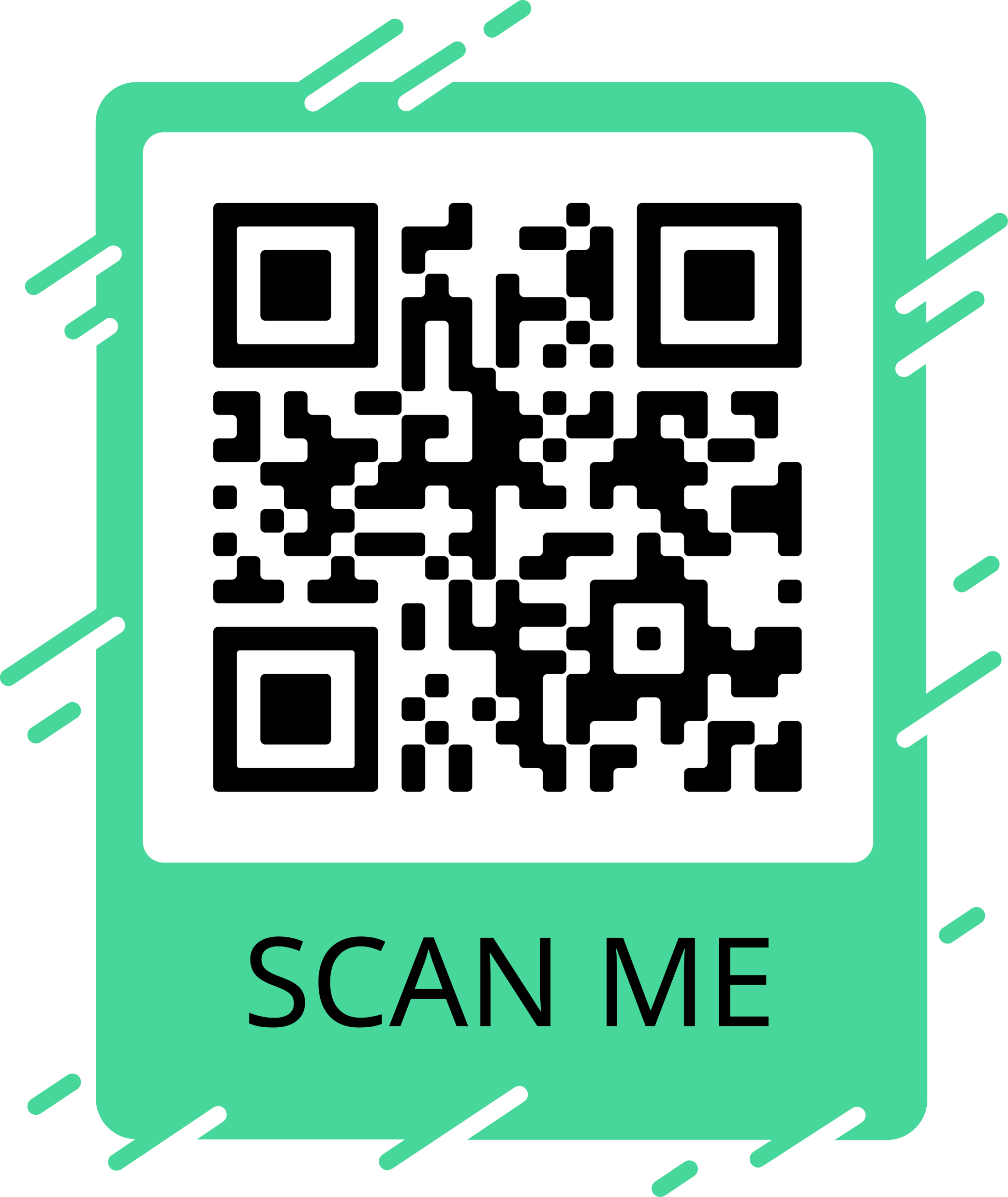 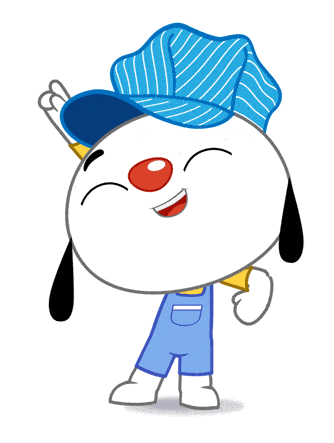 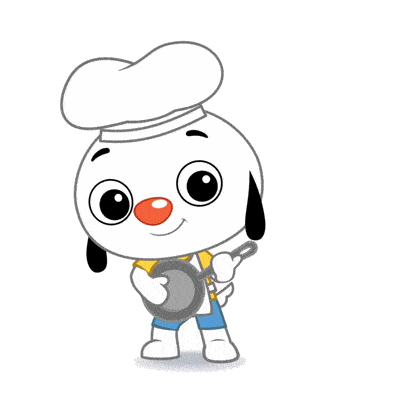 Warm - up
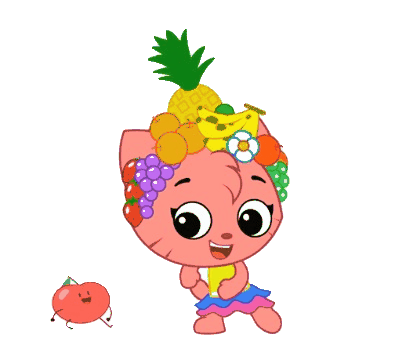 Play
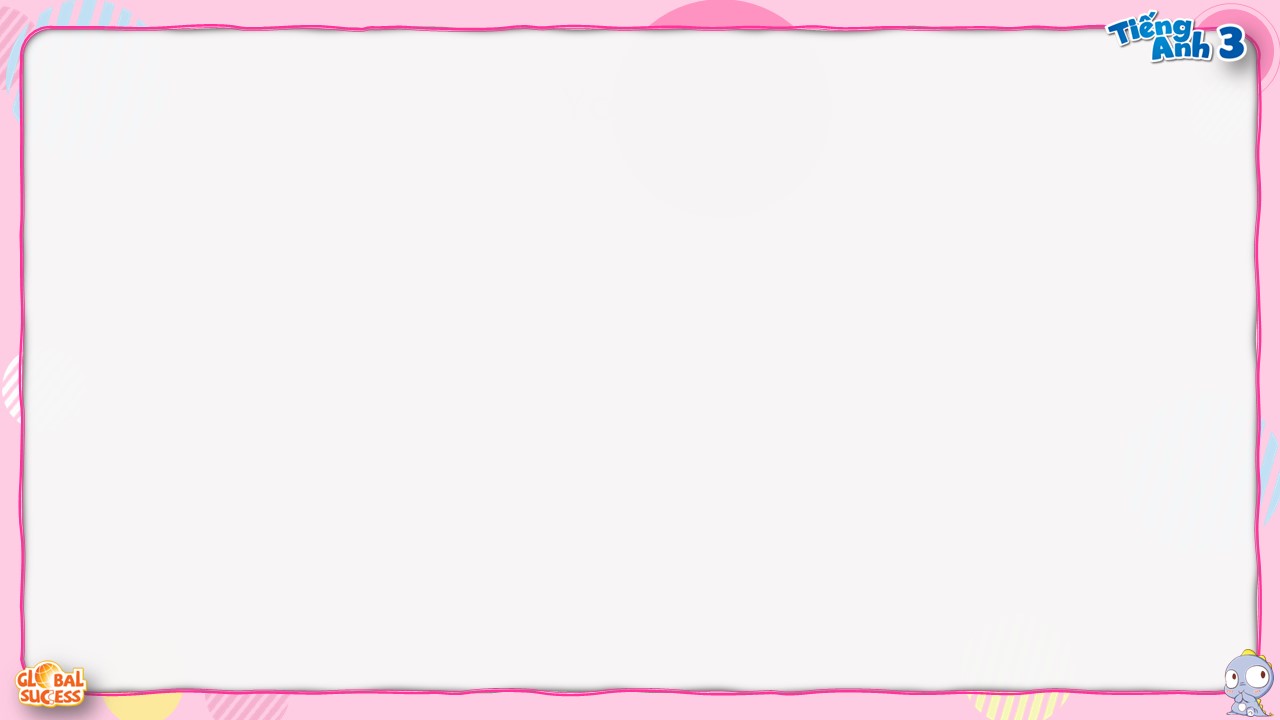 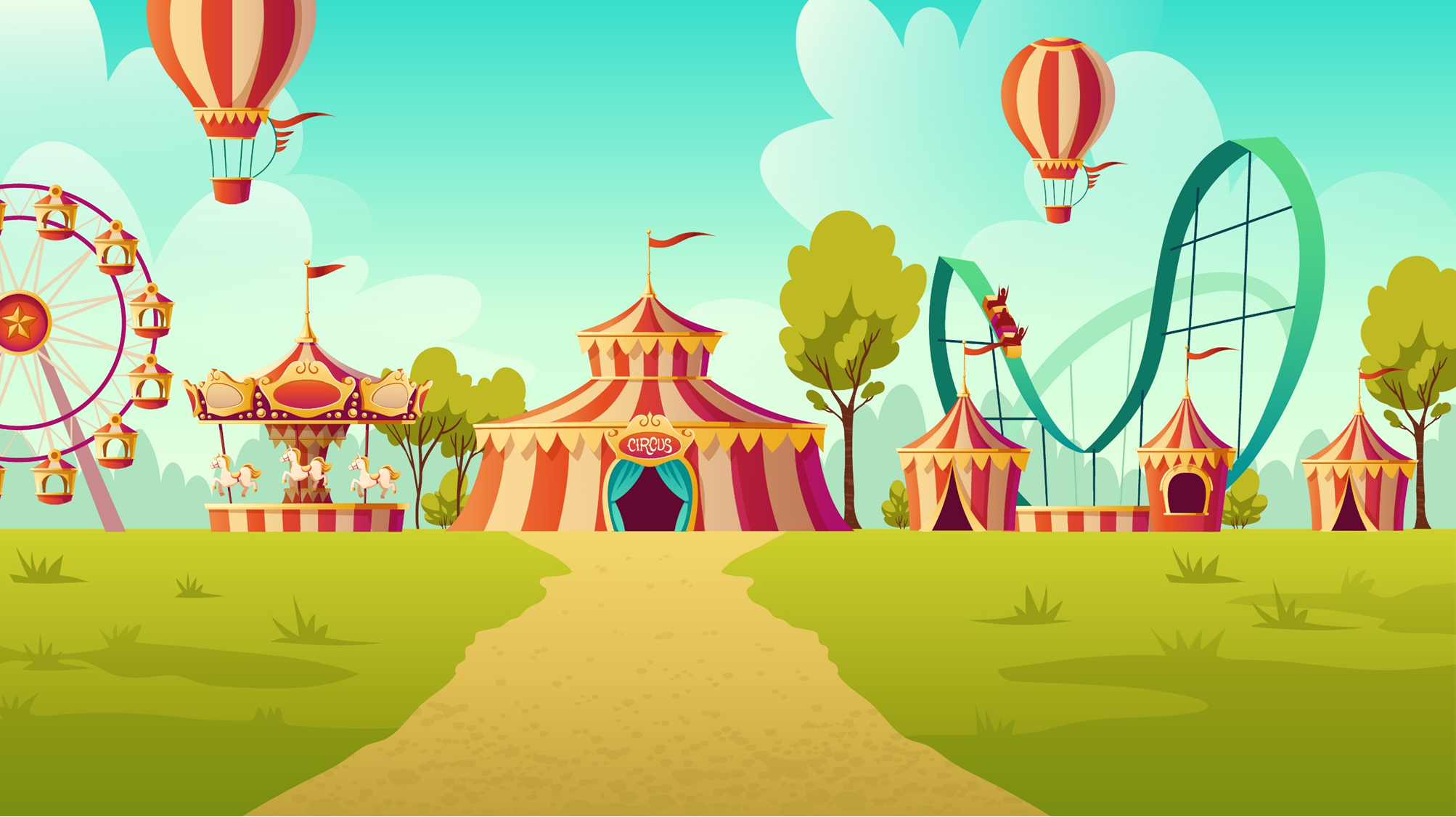 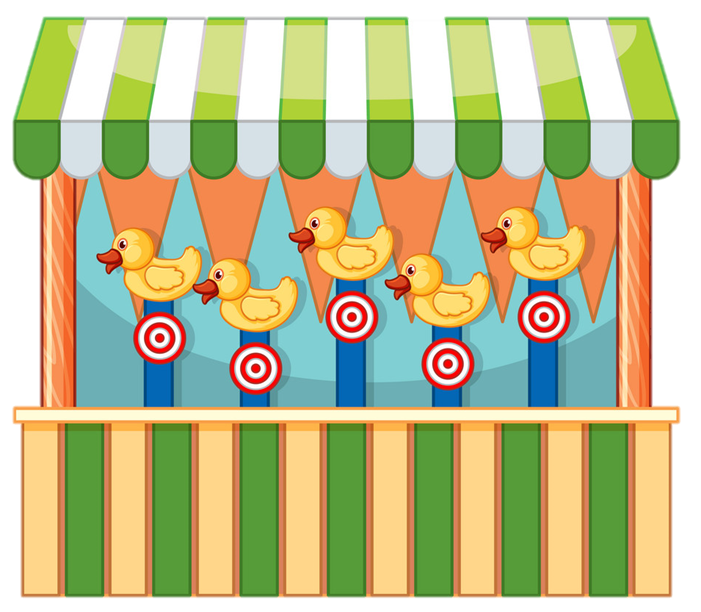 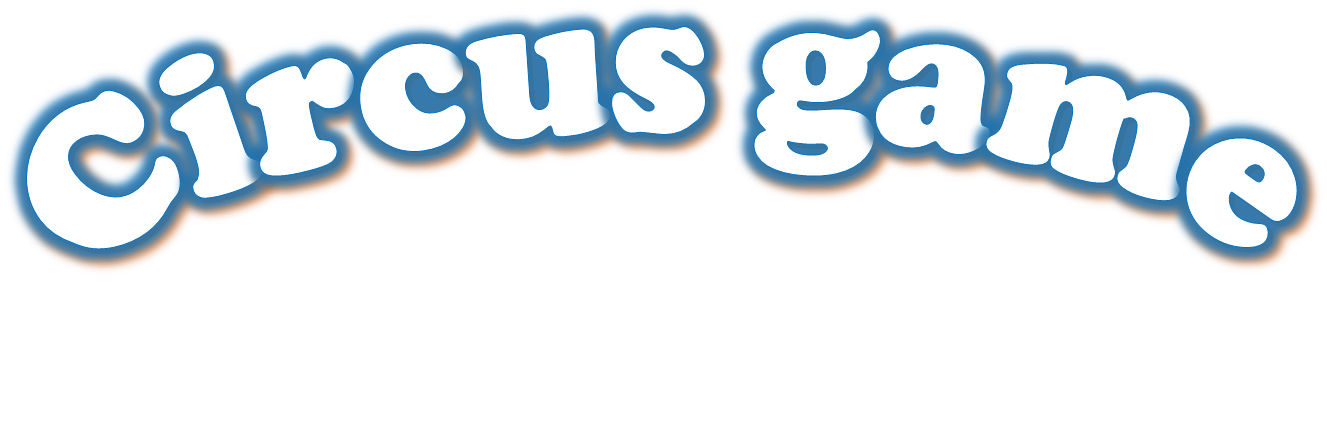 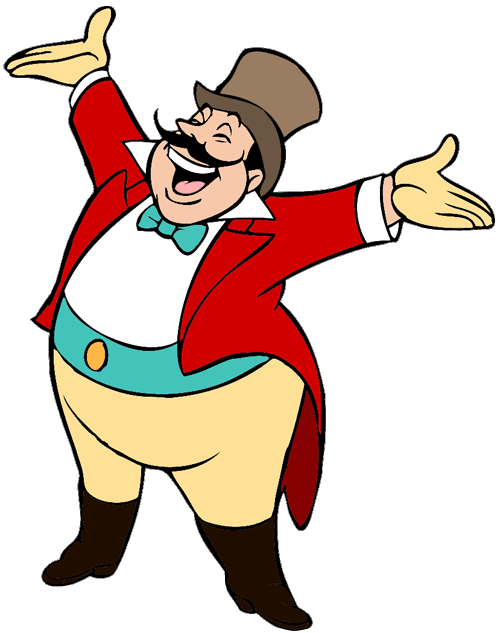 START
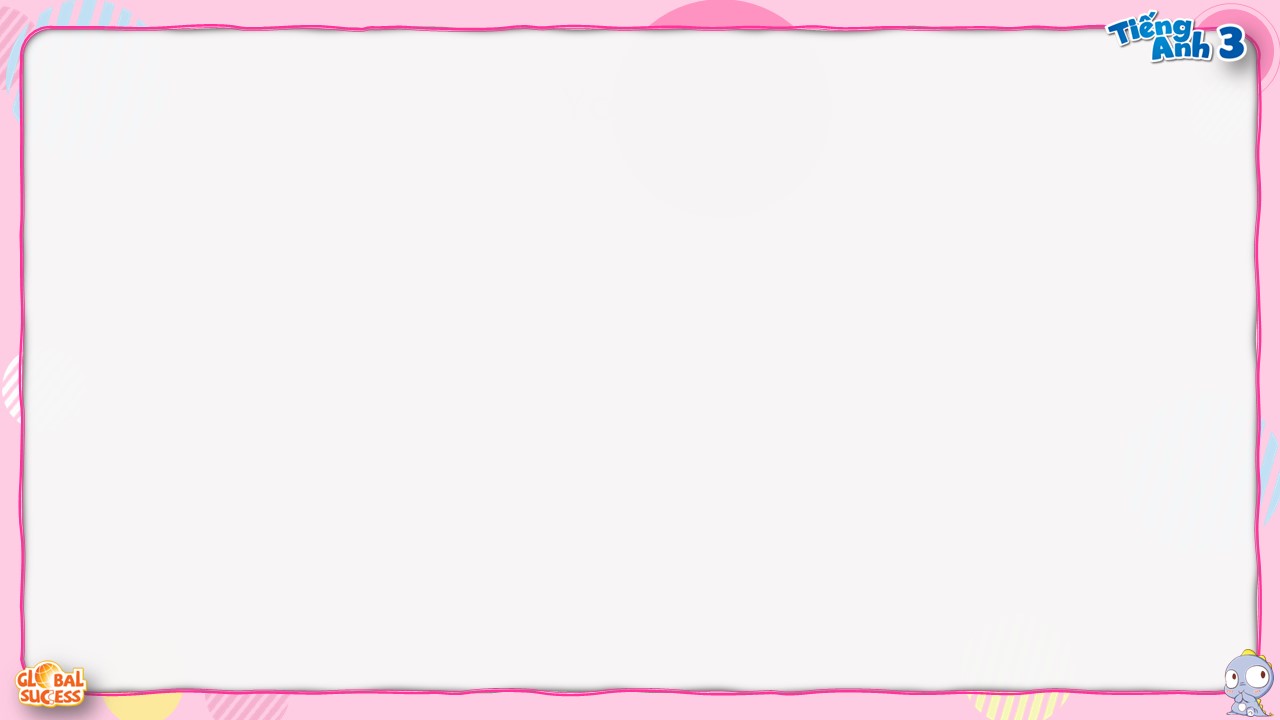 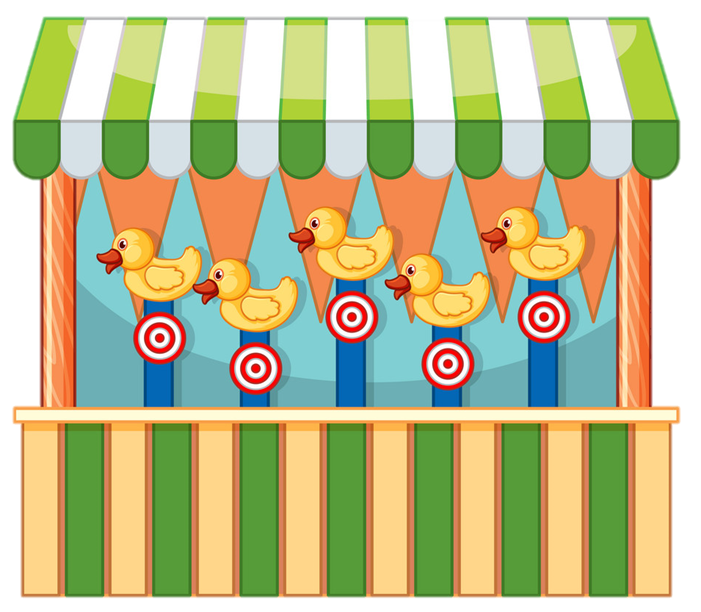 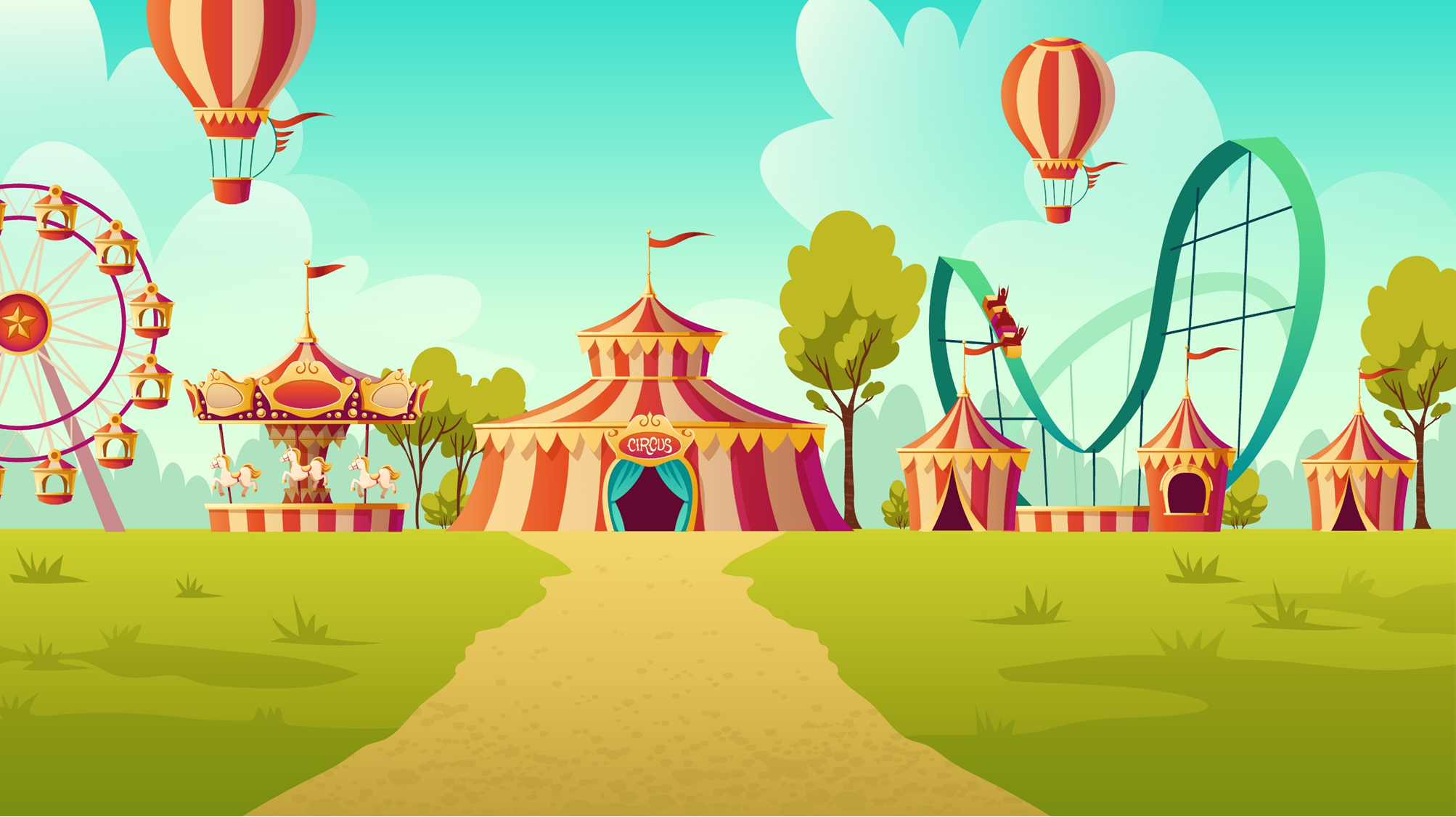 Hello. I’m Ben.
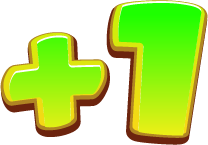 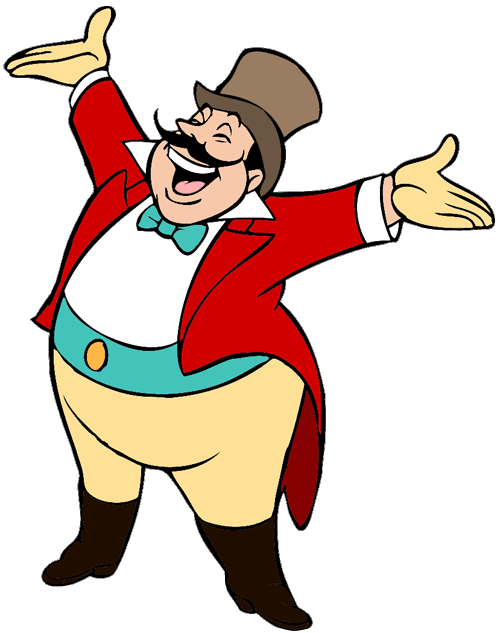 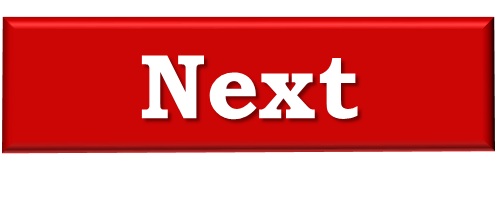 My name’s Nam.
I’m fine. Thank.
Hi, Ben. I’m Nam.
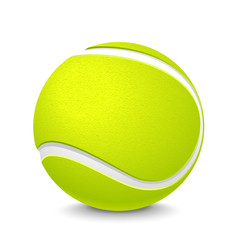 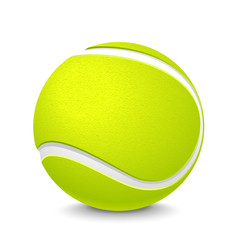 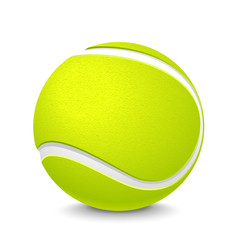 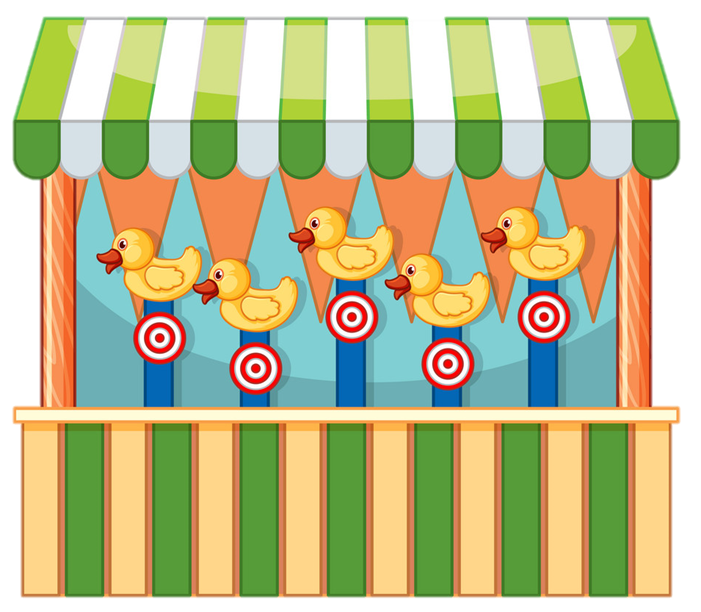 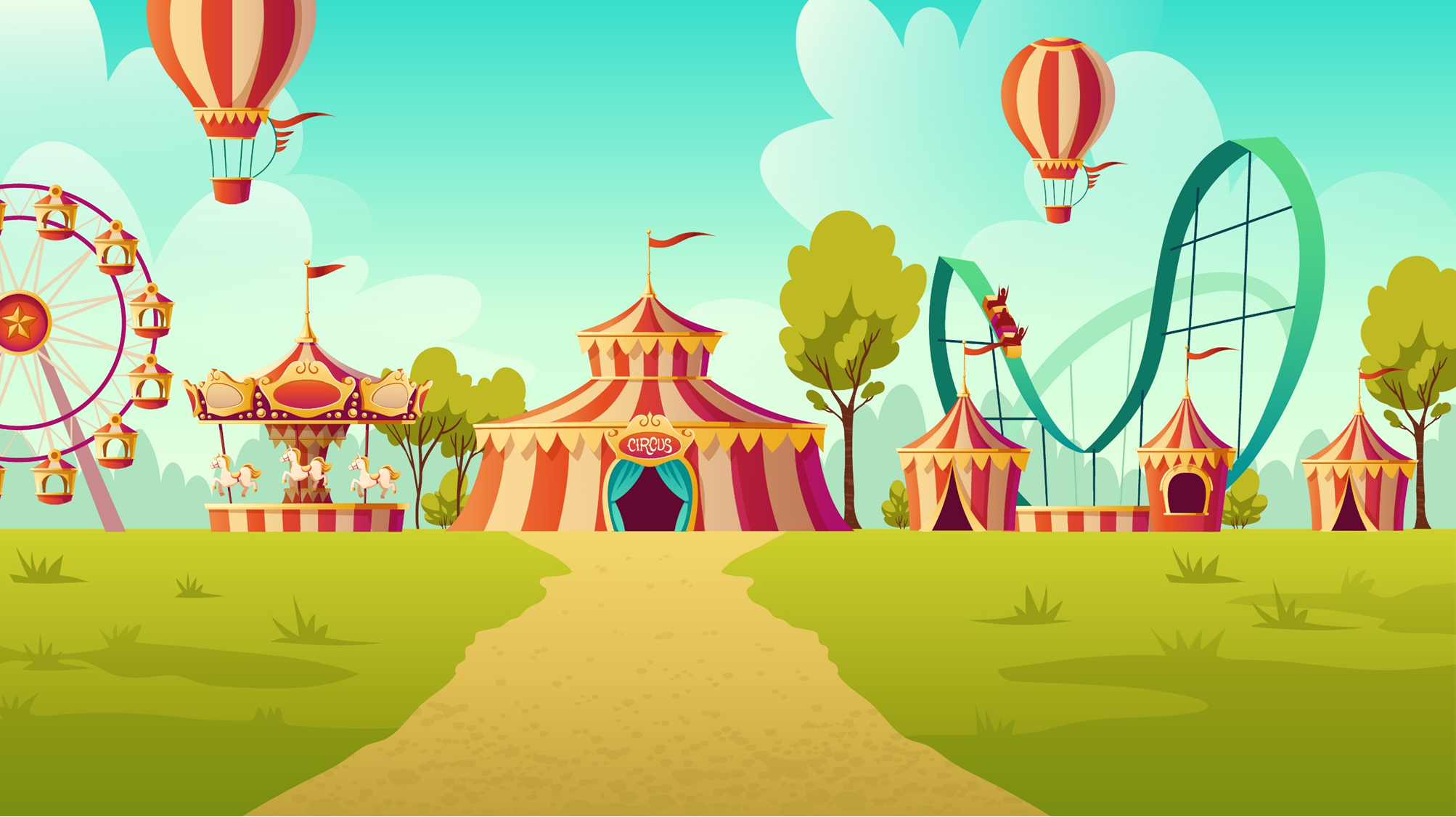 Hello. 
How are you?
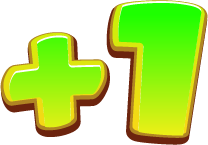 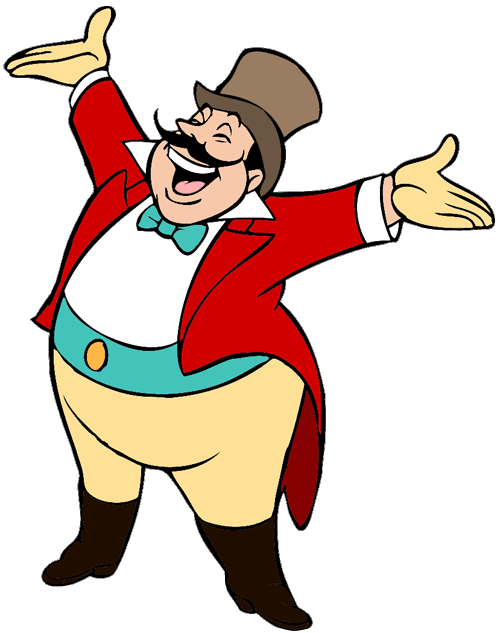 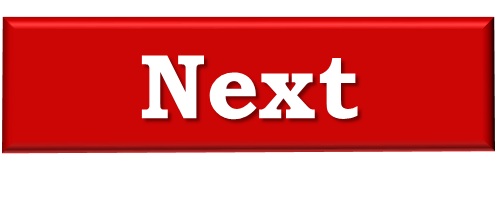 Fine, thank you.
I’m nine 
years old.
Goodbye.
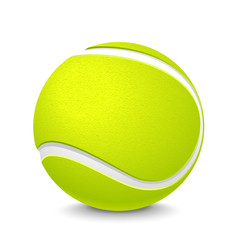 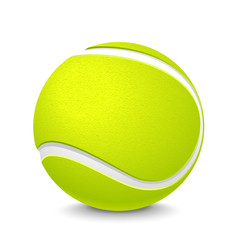 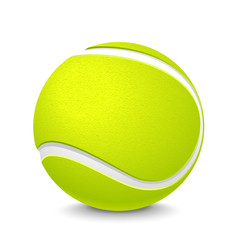 Next
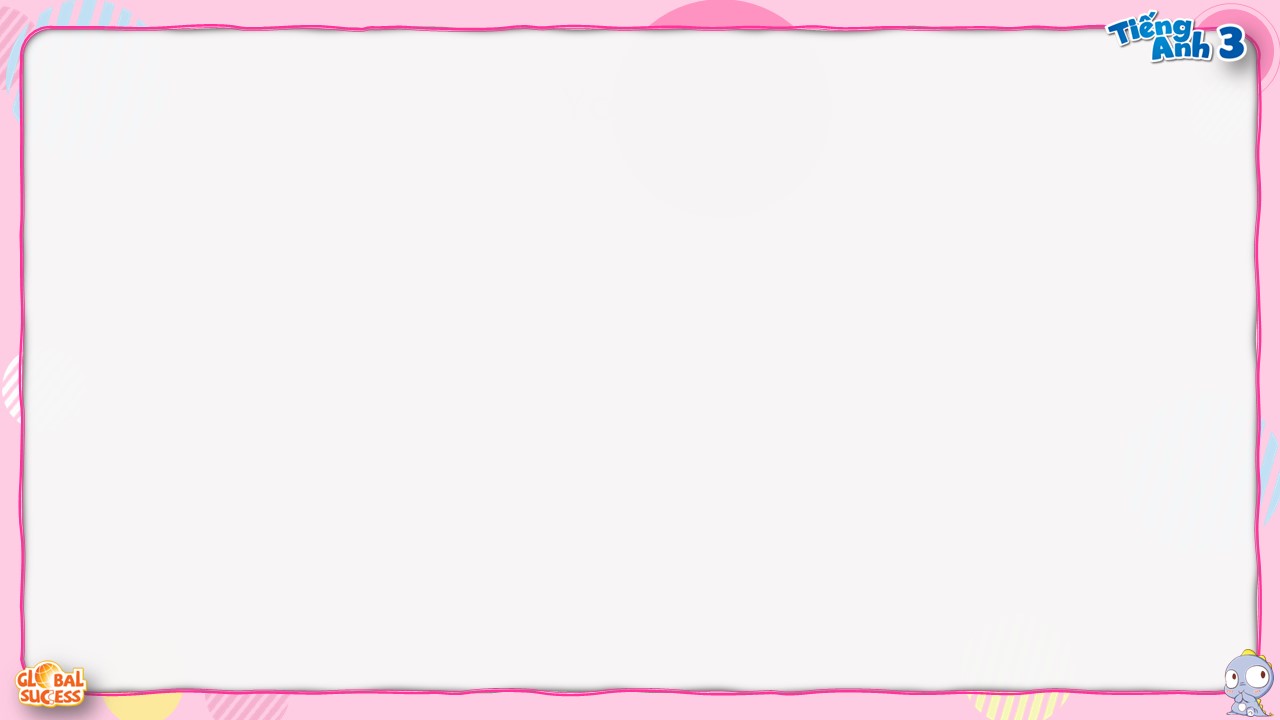 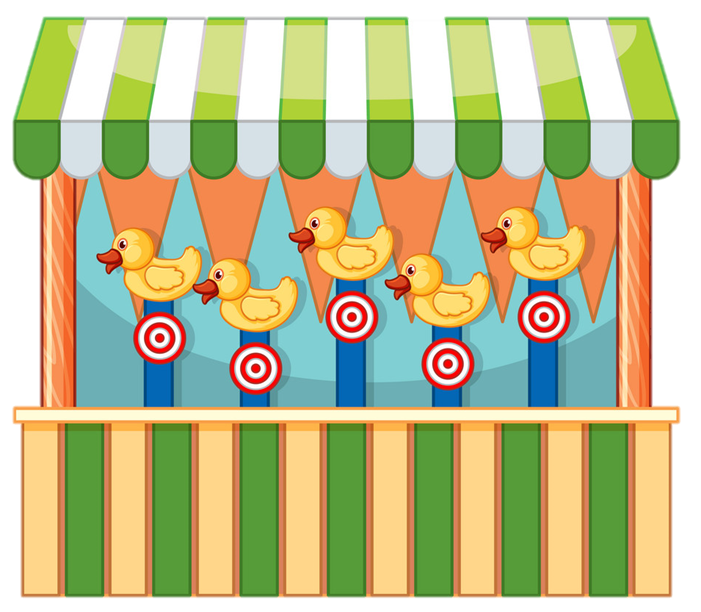 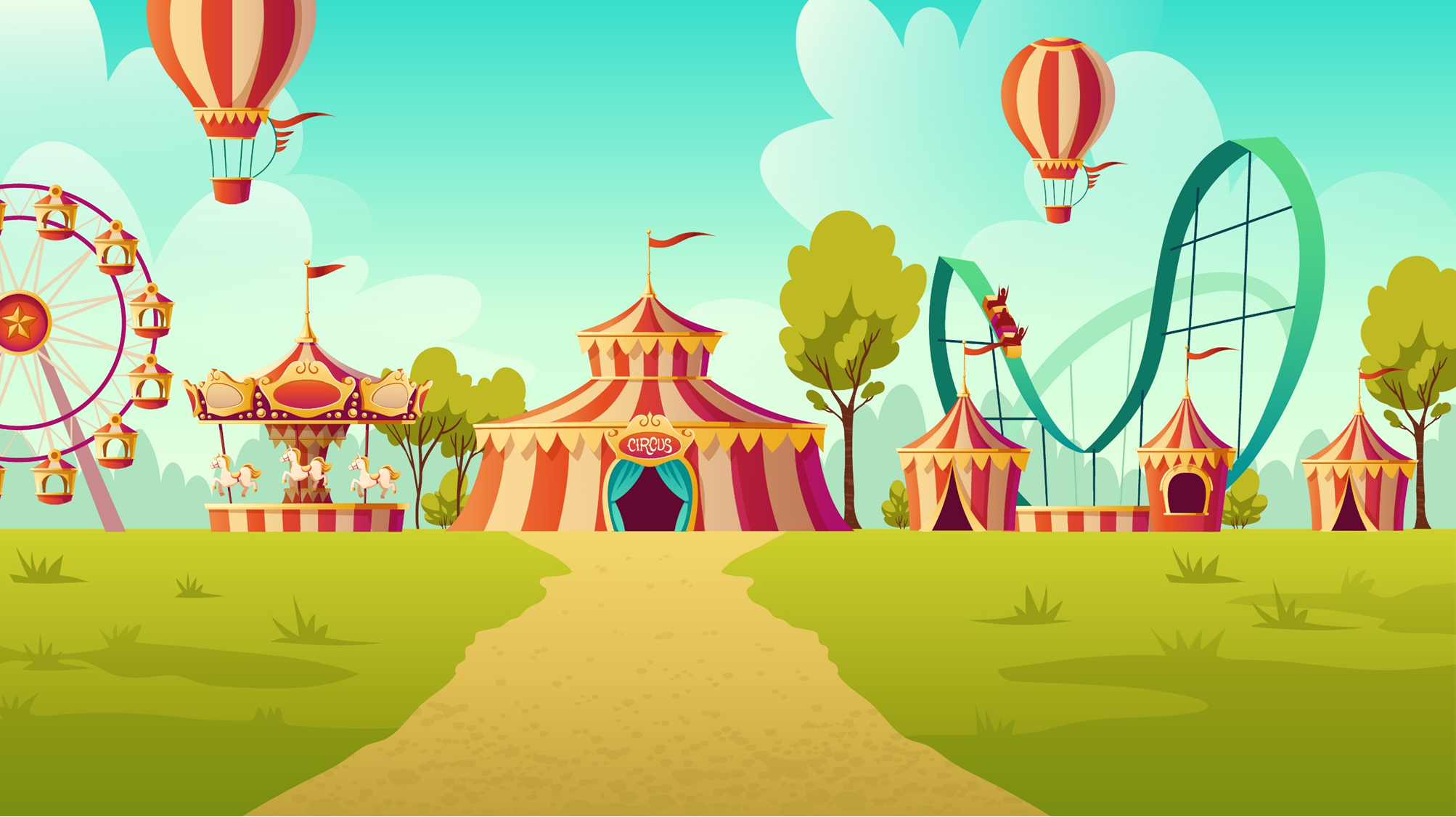 What's your name?
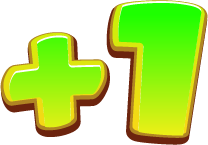 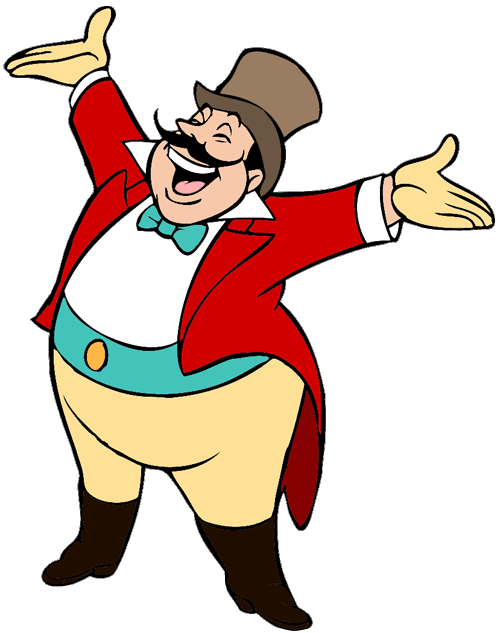 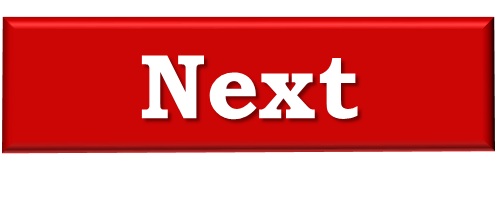 I’m ten 
years old.
My name’s Mary.
Thank you.
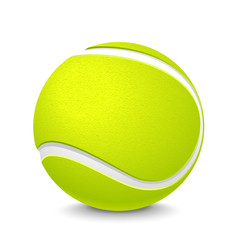 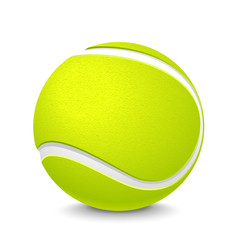 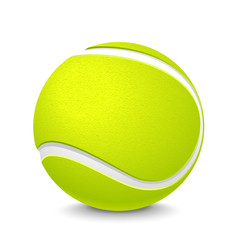 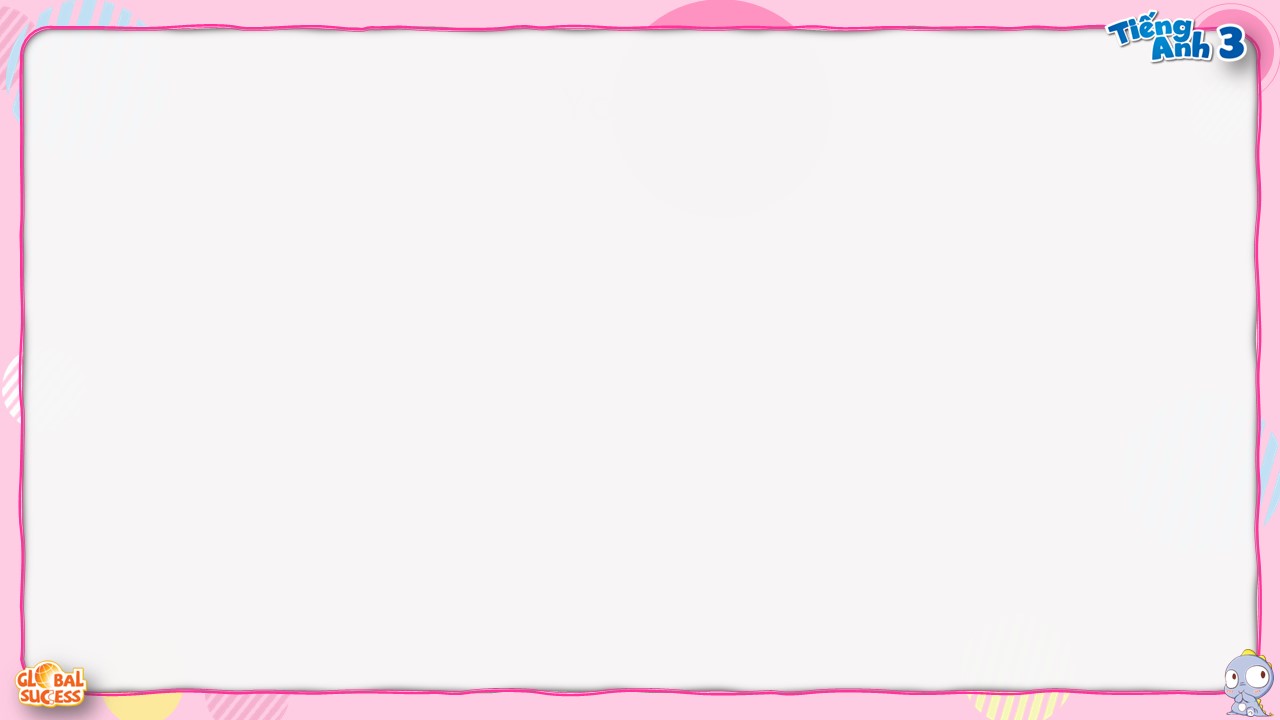 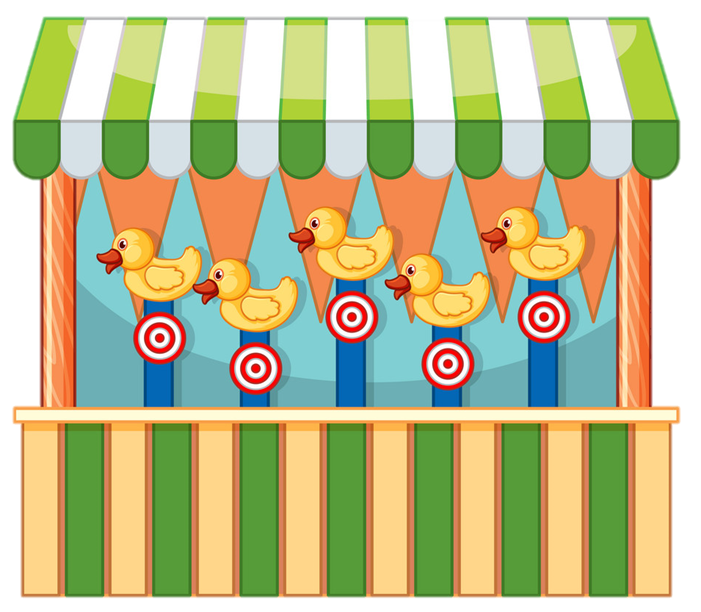 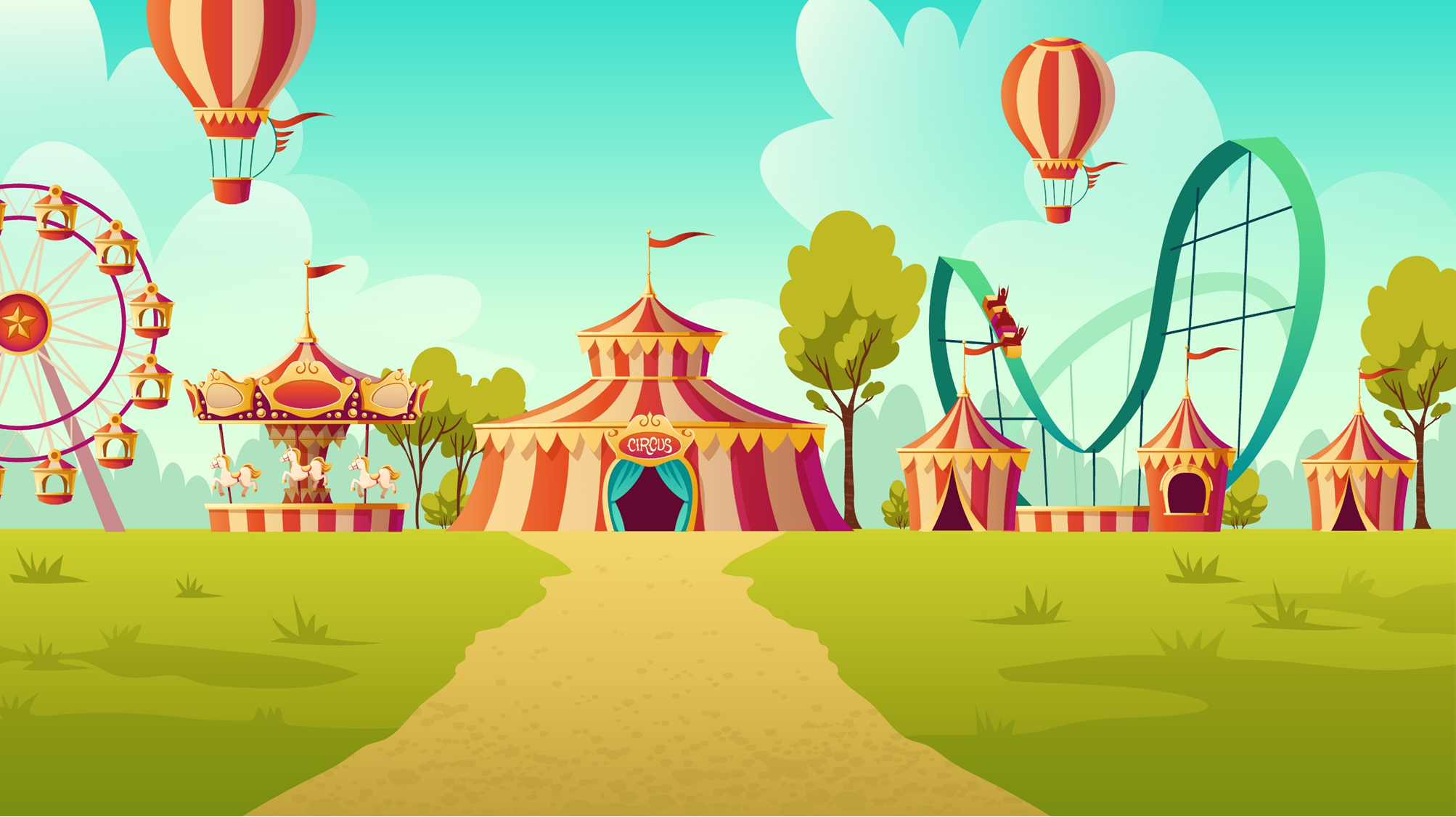 My name’s _______.
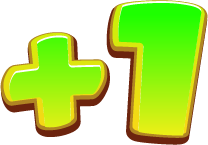 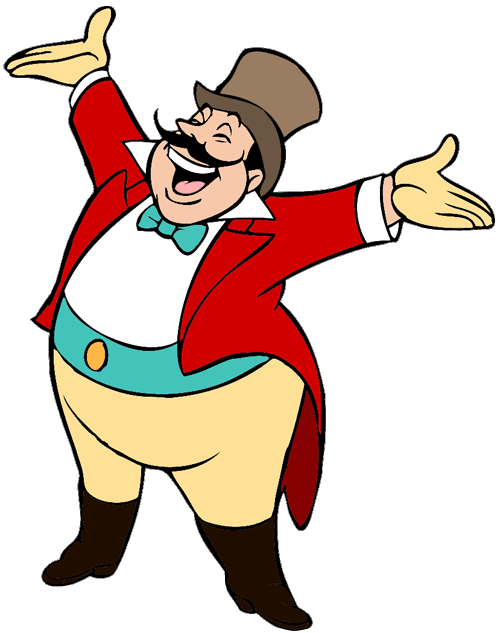 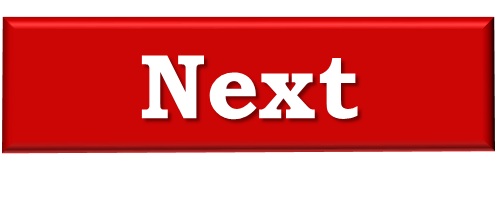 seven years old
Linh
Fine, thank you
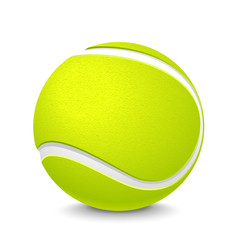 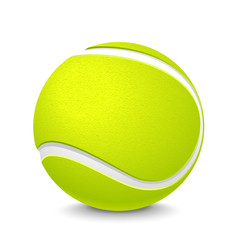 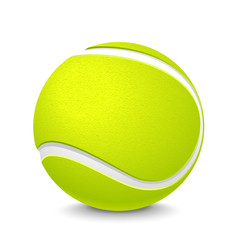 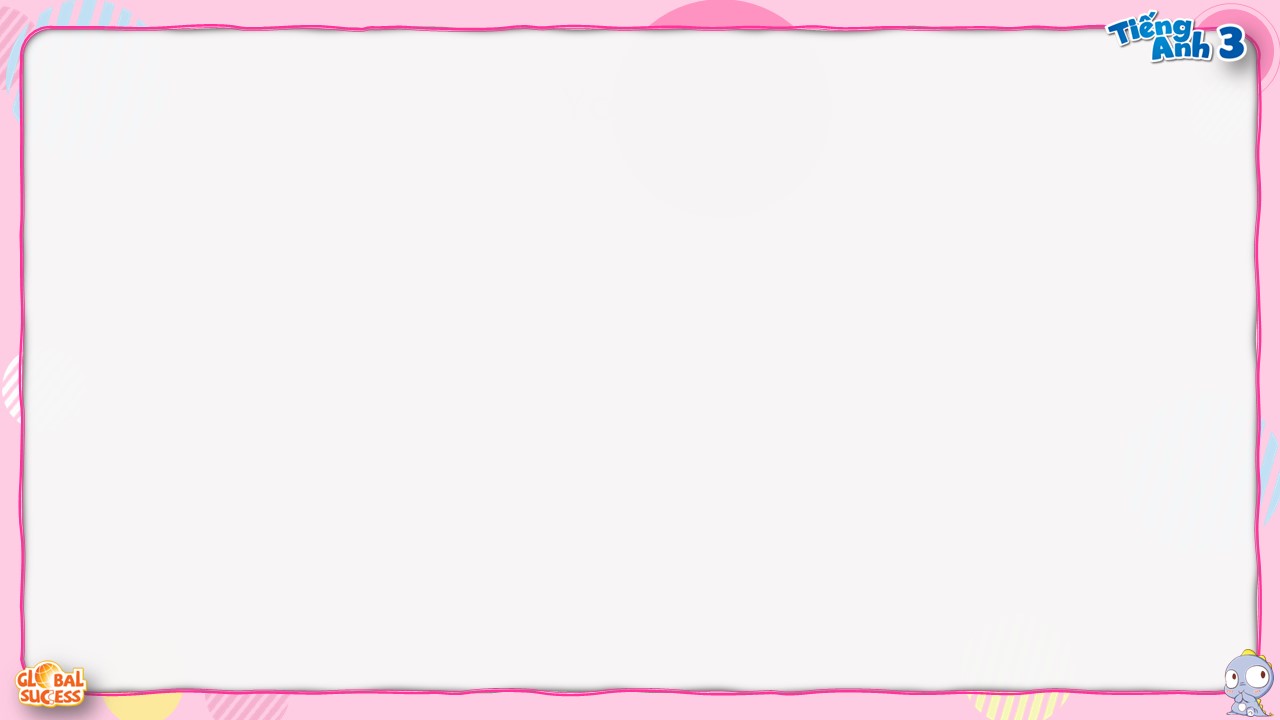 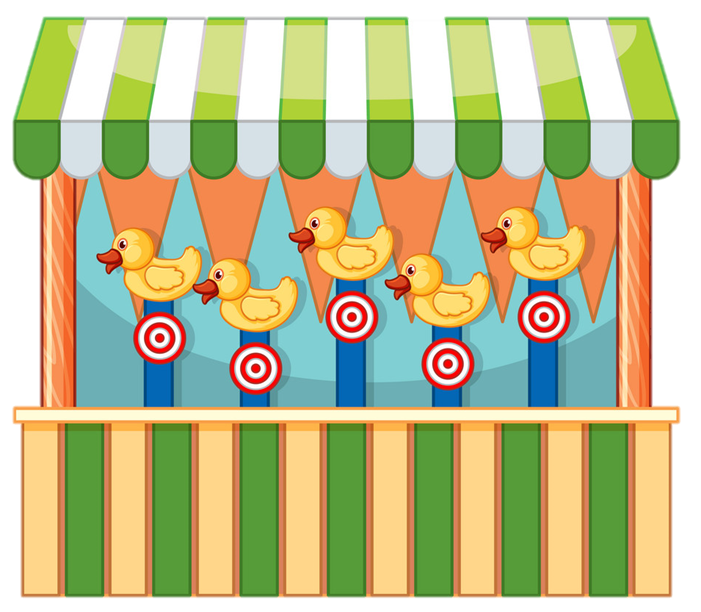 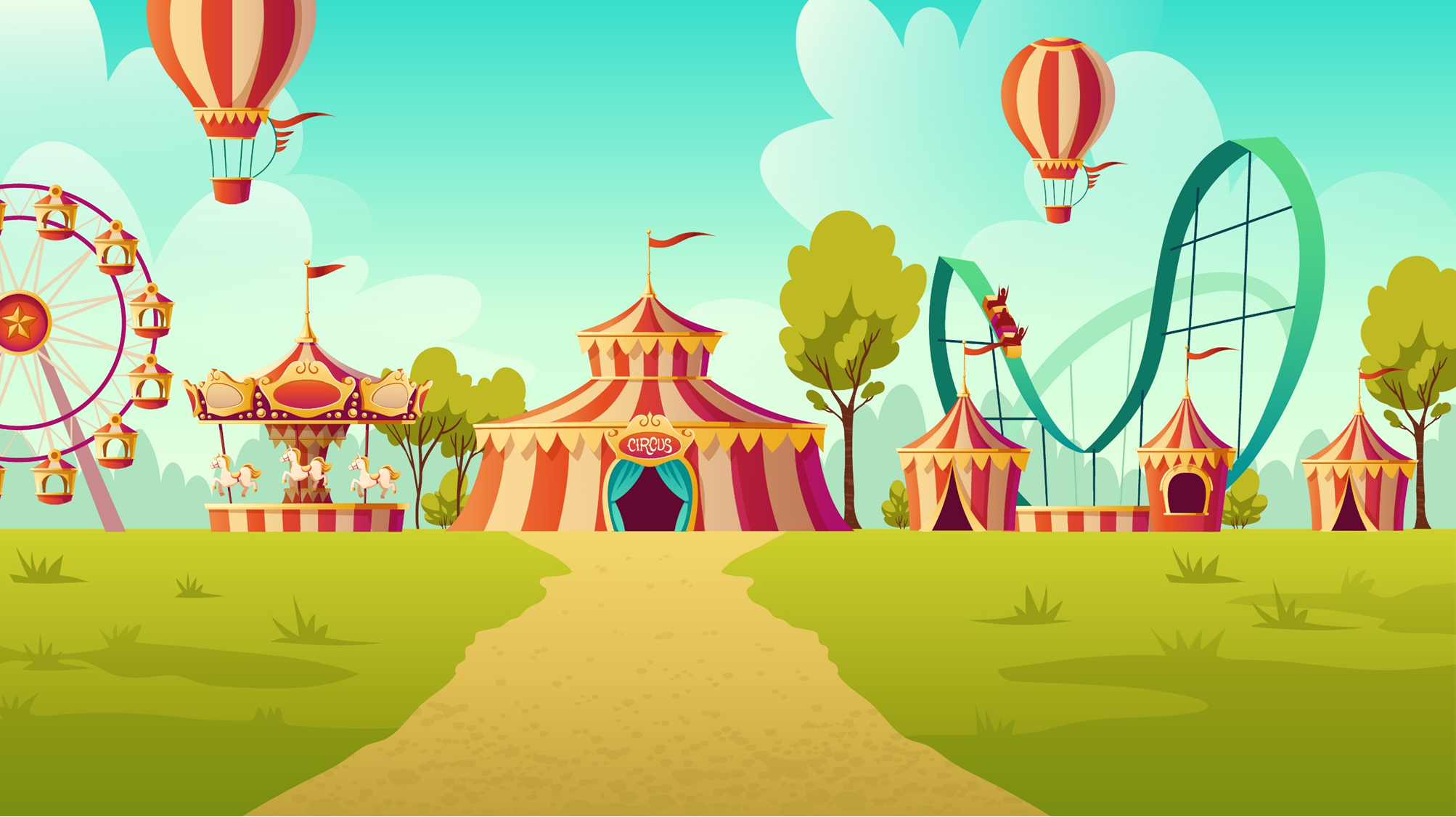 How old ________?
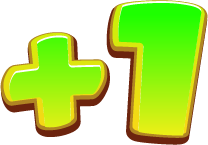 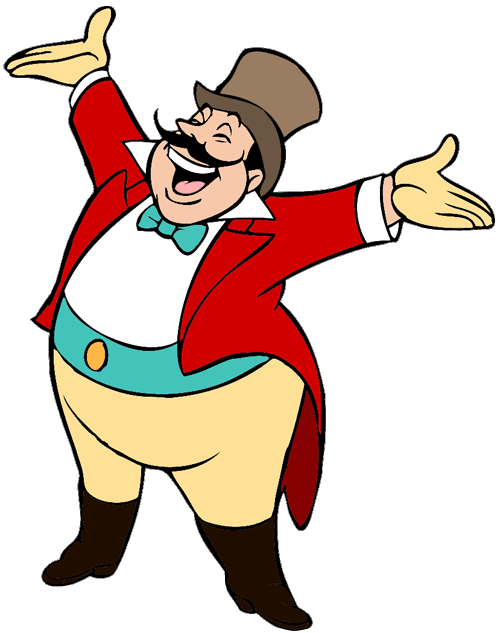 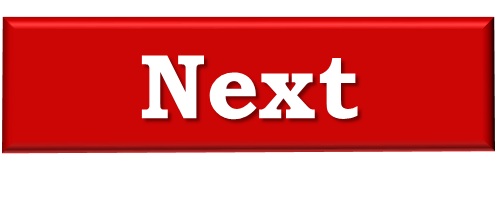 are you
your name
my name
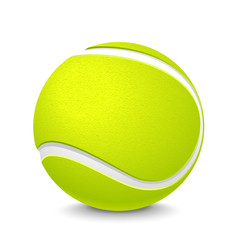 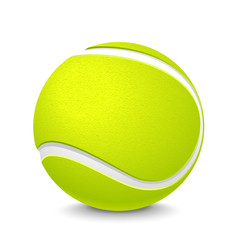 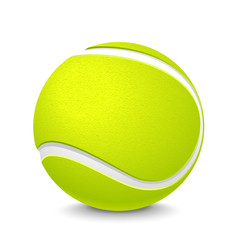 Next
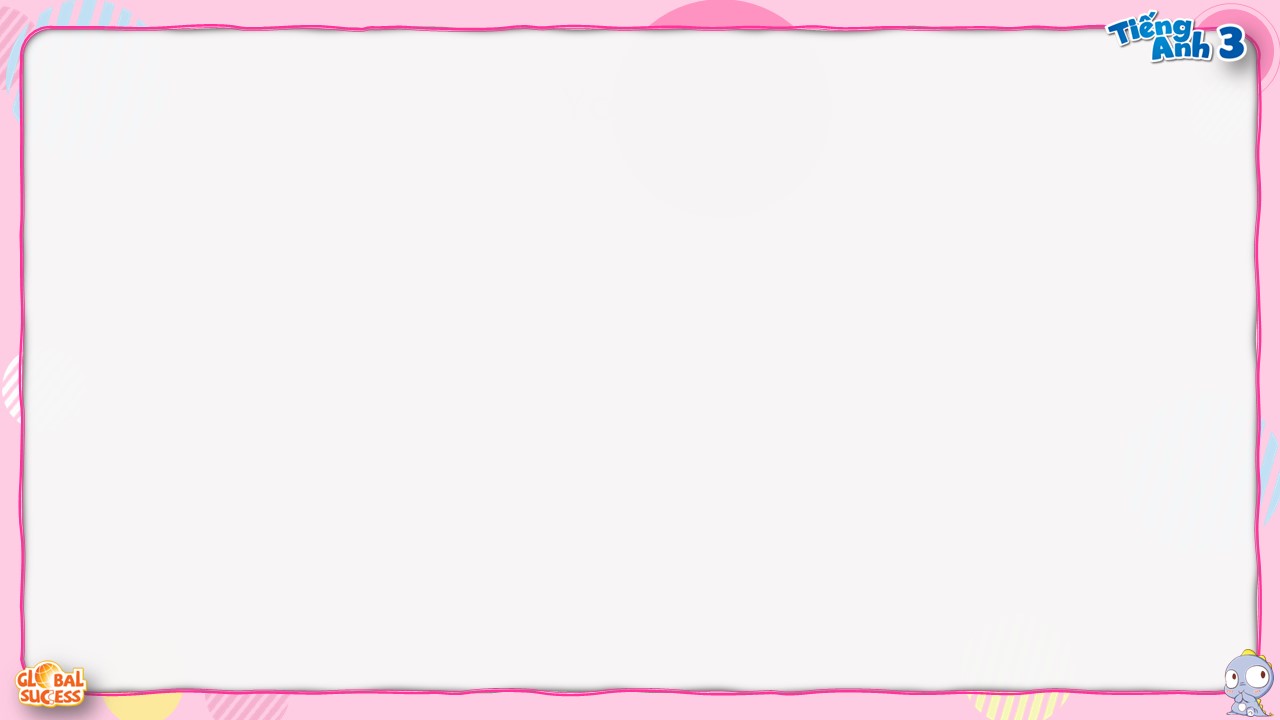 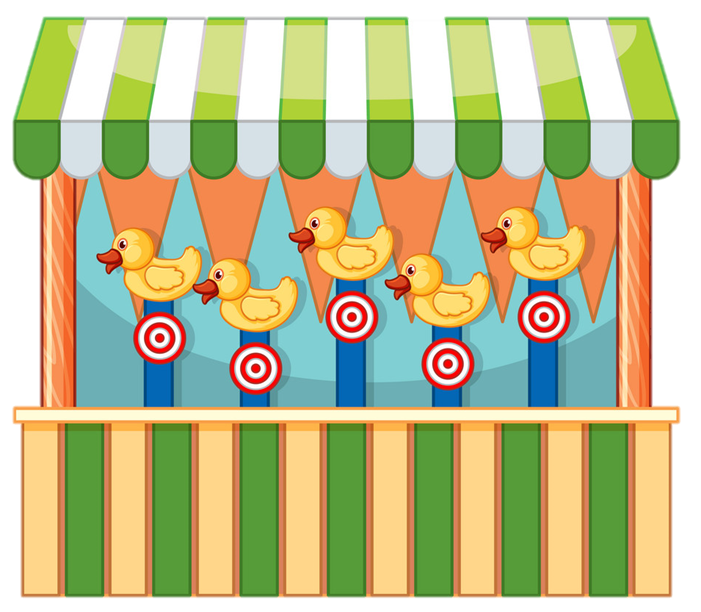 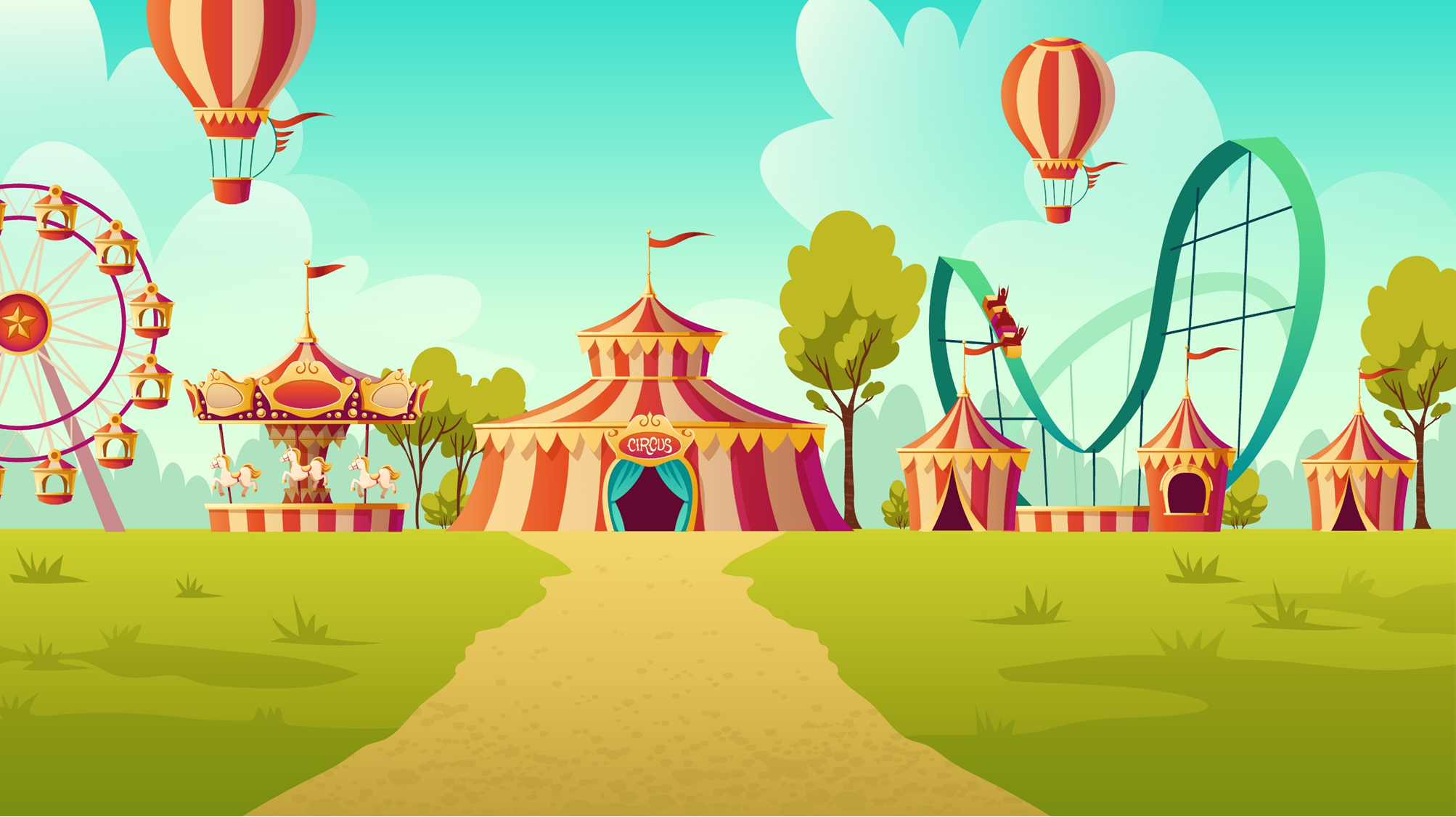 Goodbye!
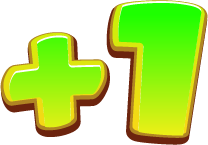 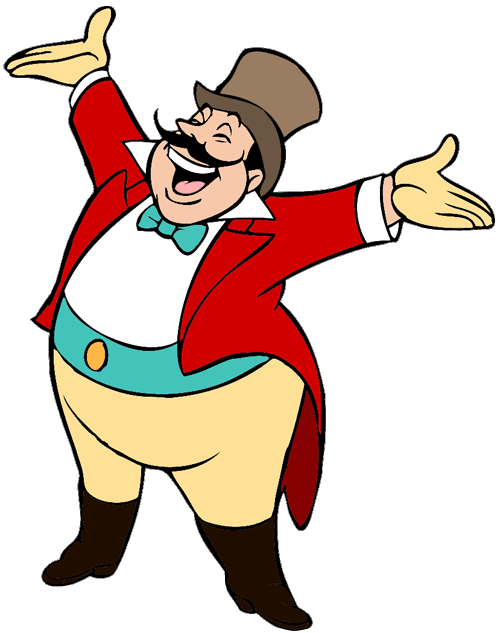 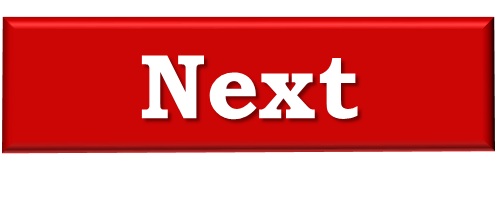 Fine, thank you.
Hello.
Bye.
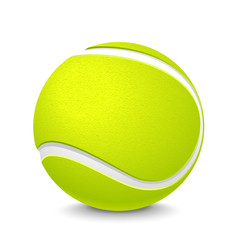 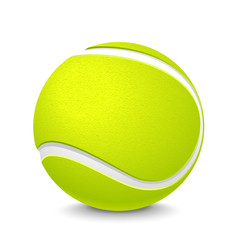 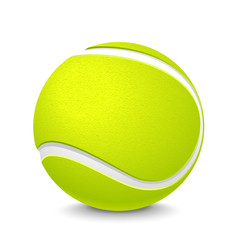 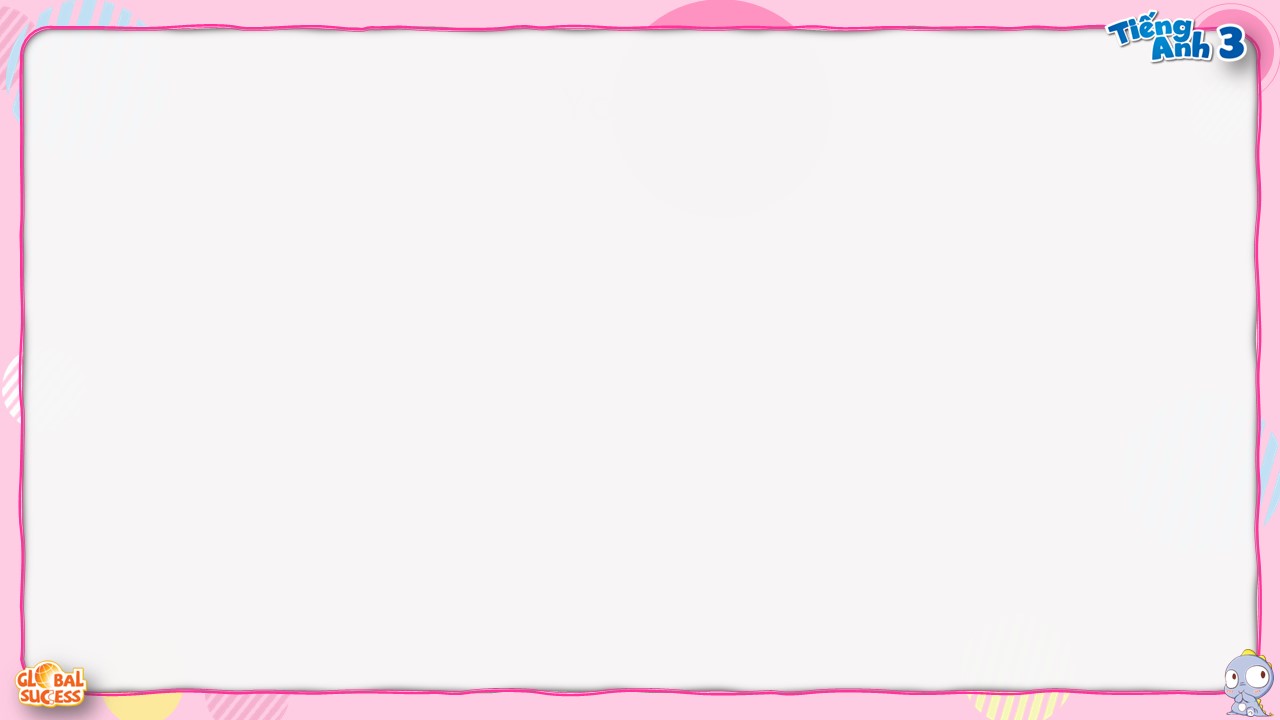 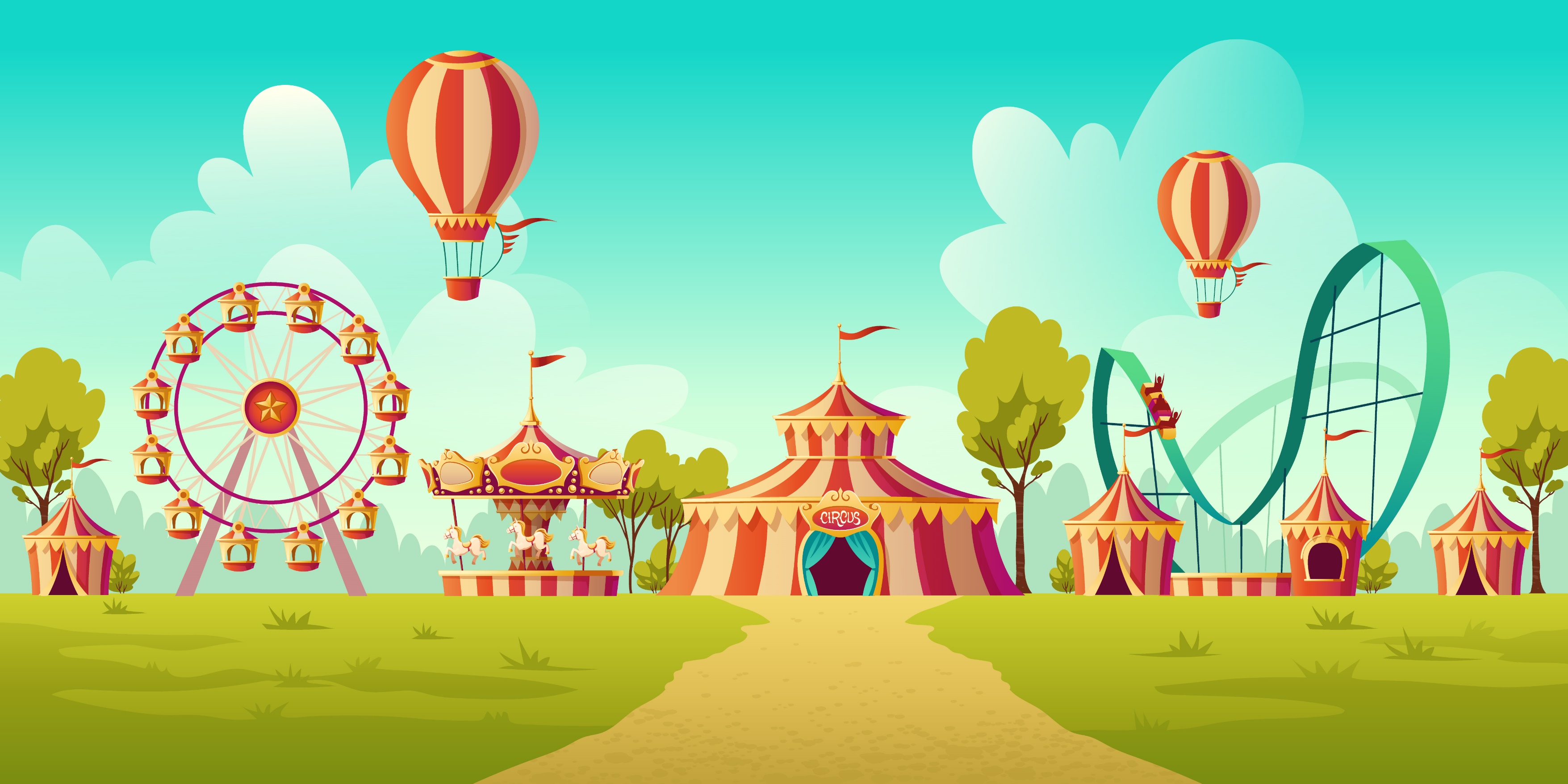 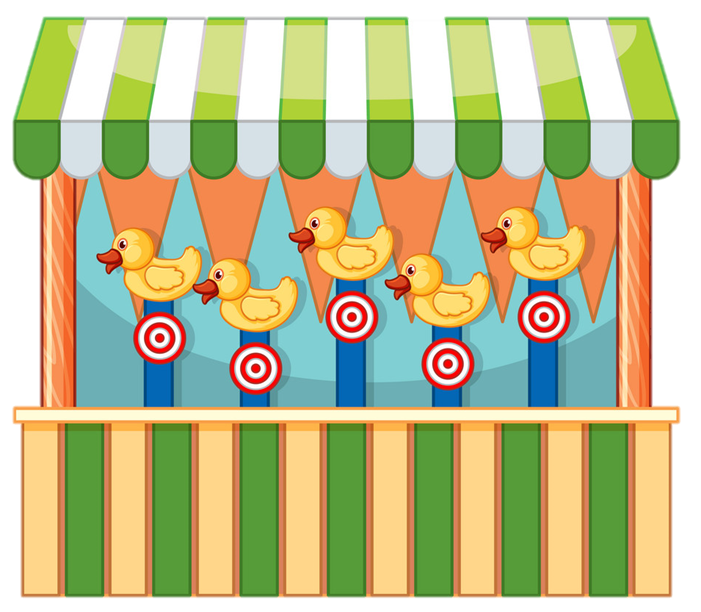 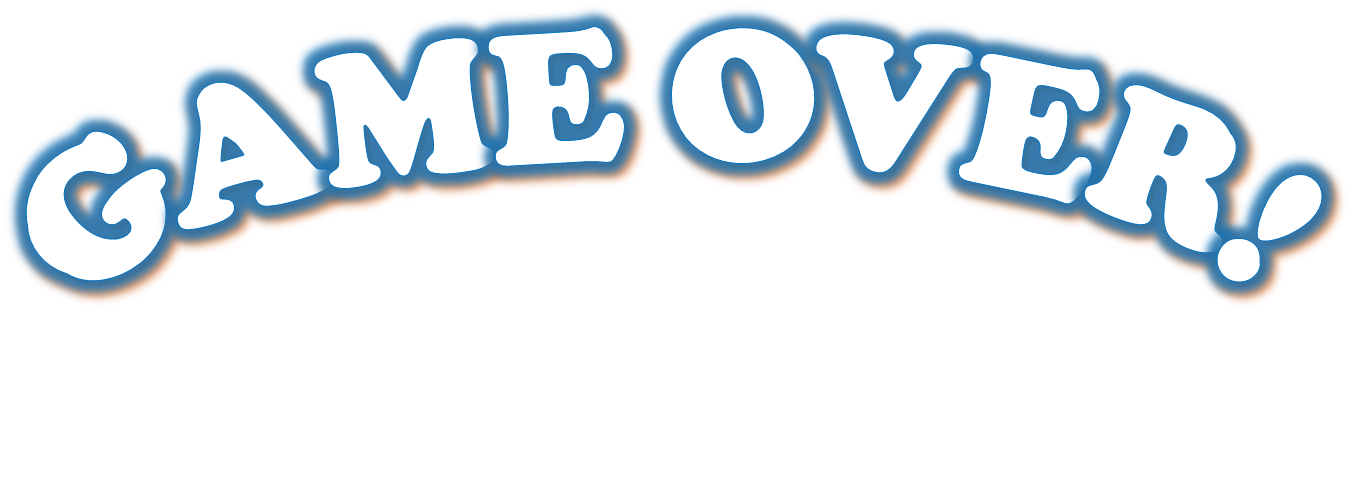 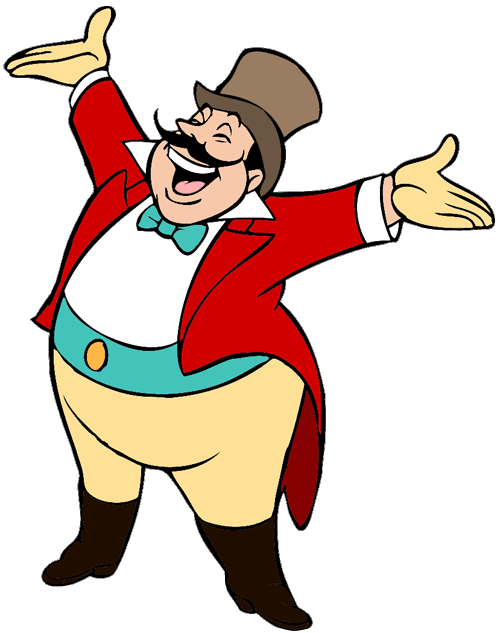 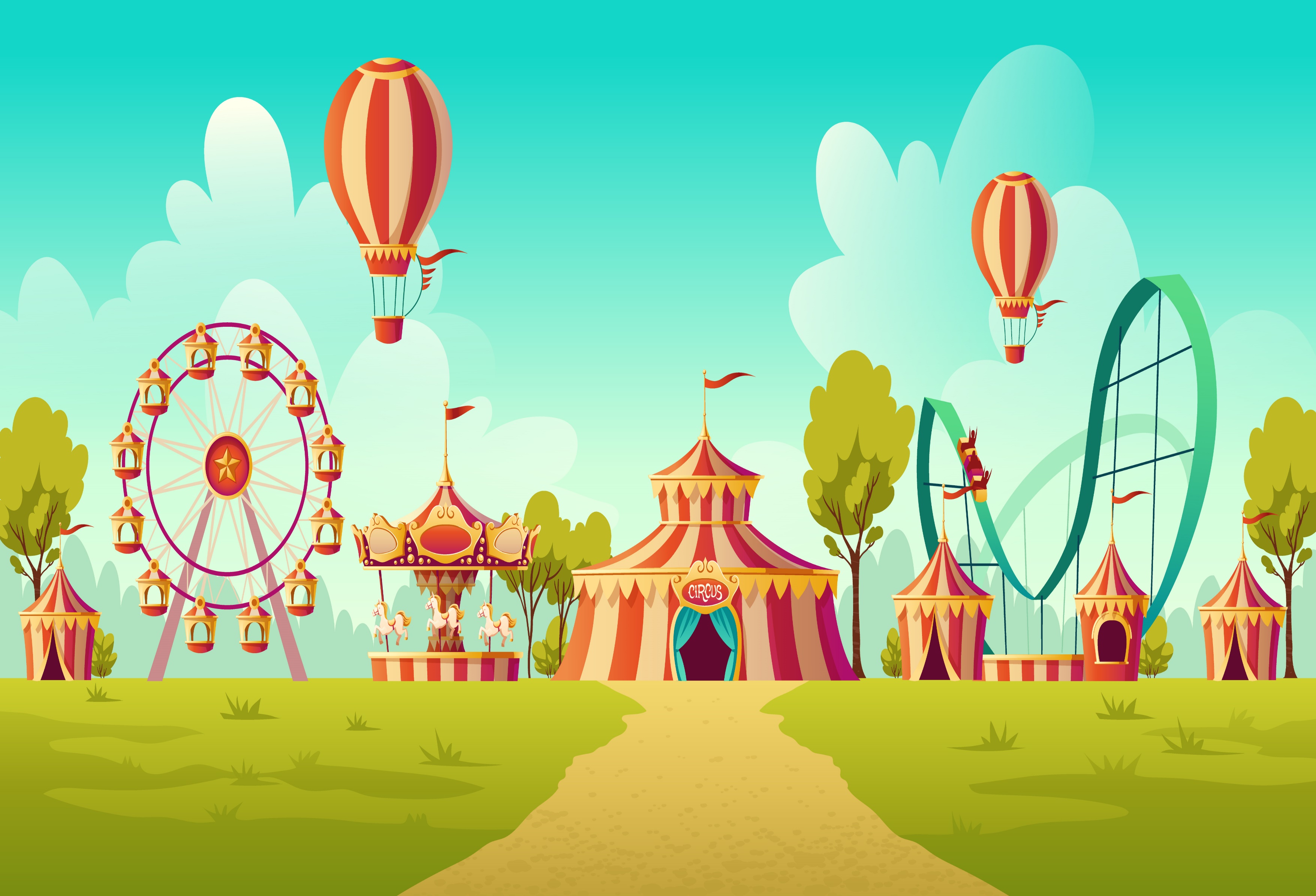 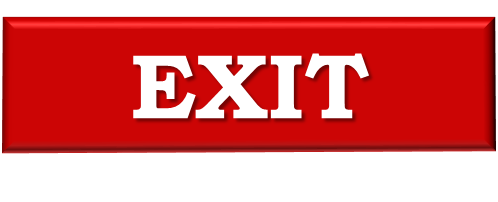 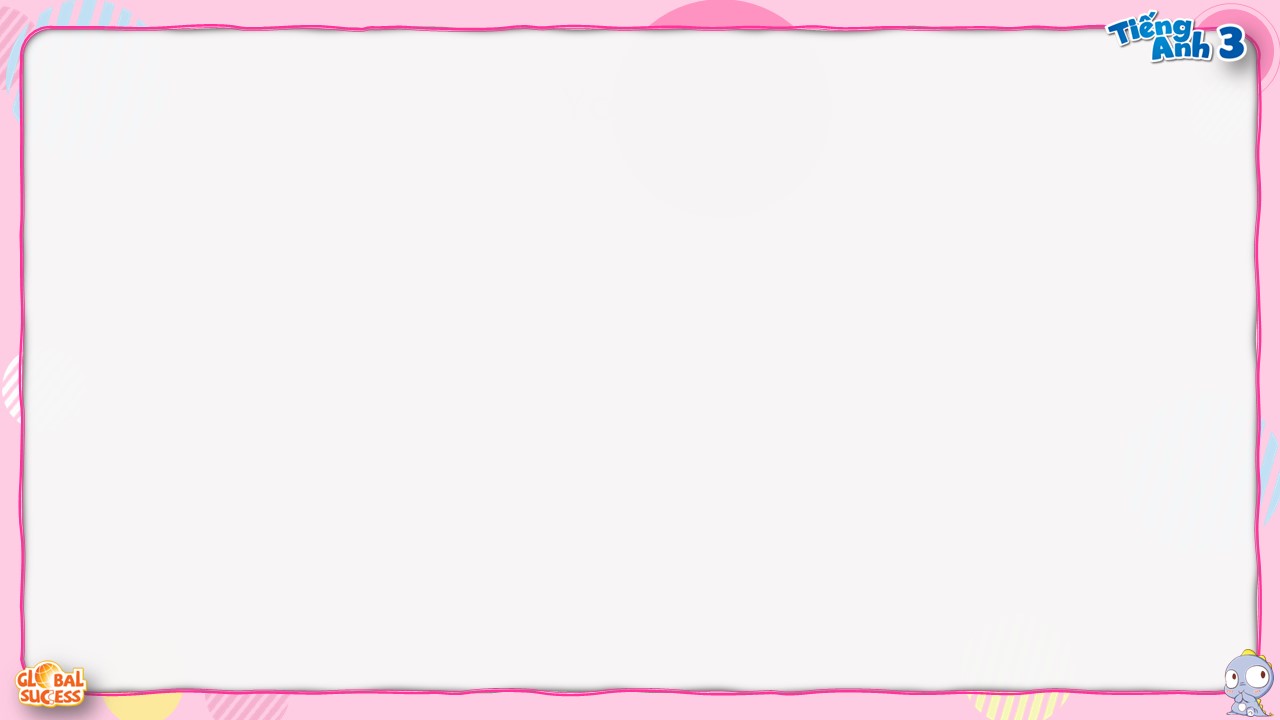 4
Read and match.
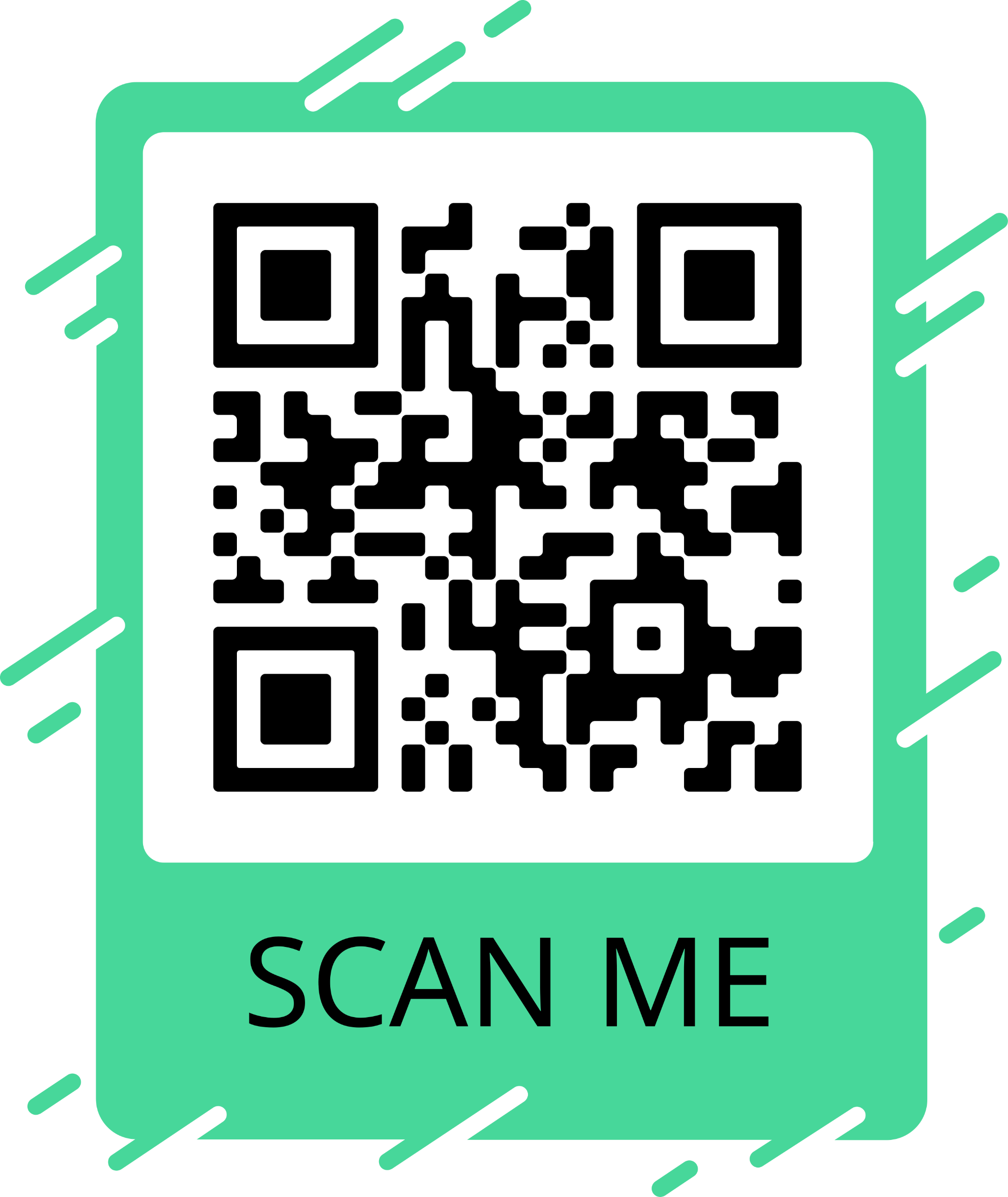 A: Hi. My name’s Linh. What’s your name?
B: My name’s Mary.
A: How old are you, Lucy?
B: I’m eight years old.
A: Hi. I’m Mai.
B: Hello, Mai. I’m Ben.
c
a
b
1
2
3
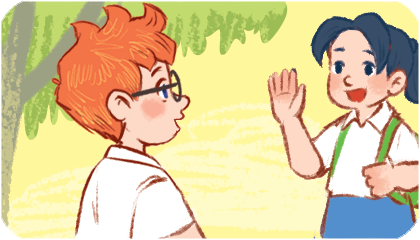 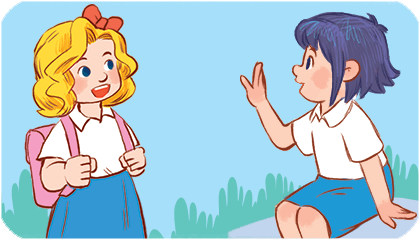 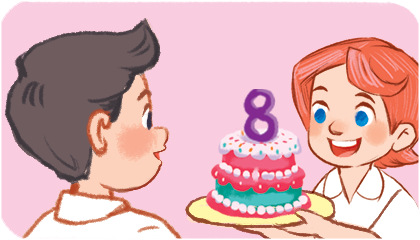 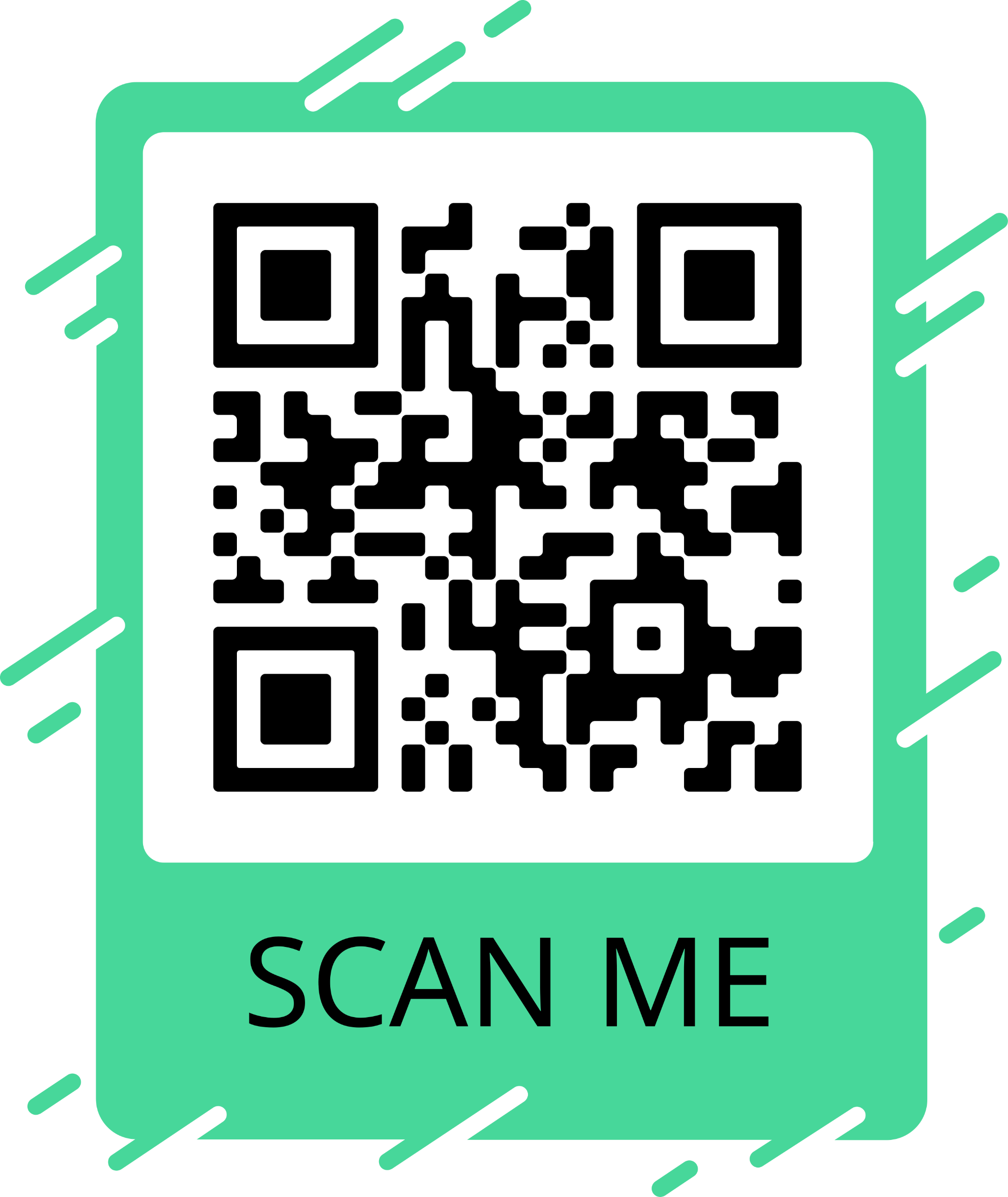 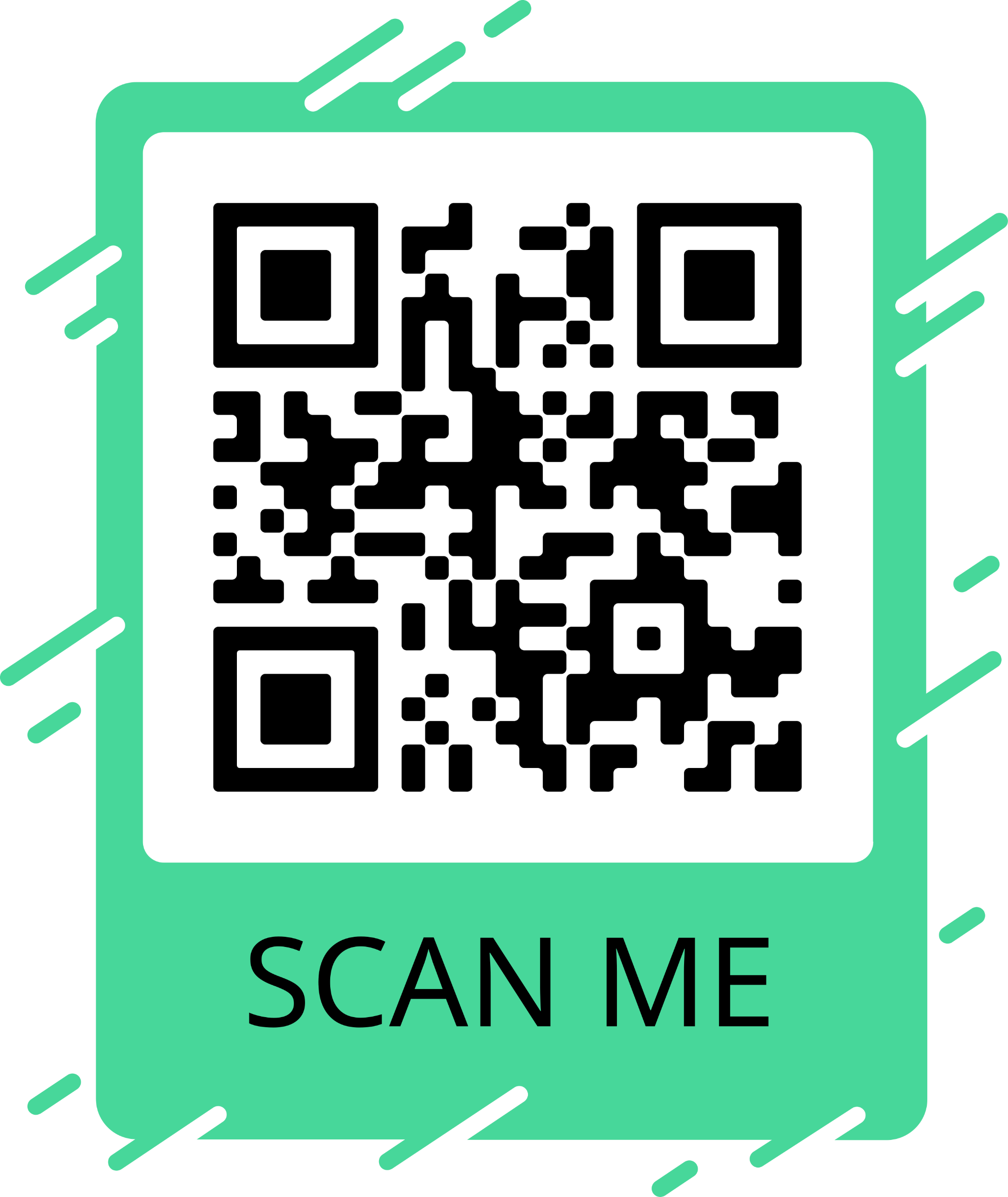 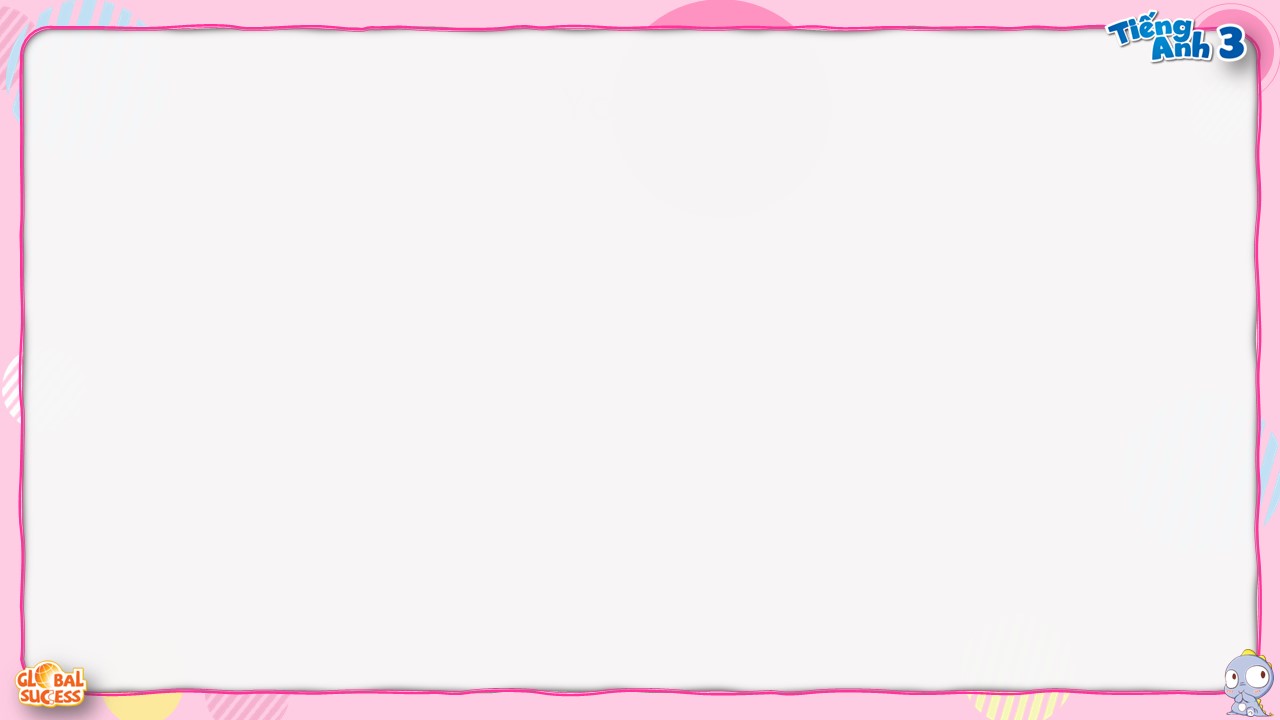 5
Let’s write.
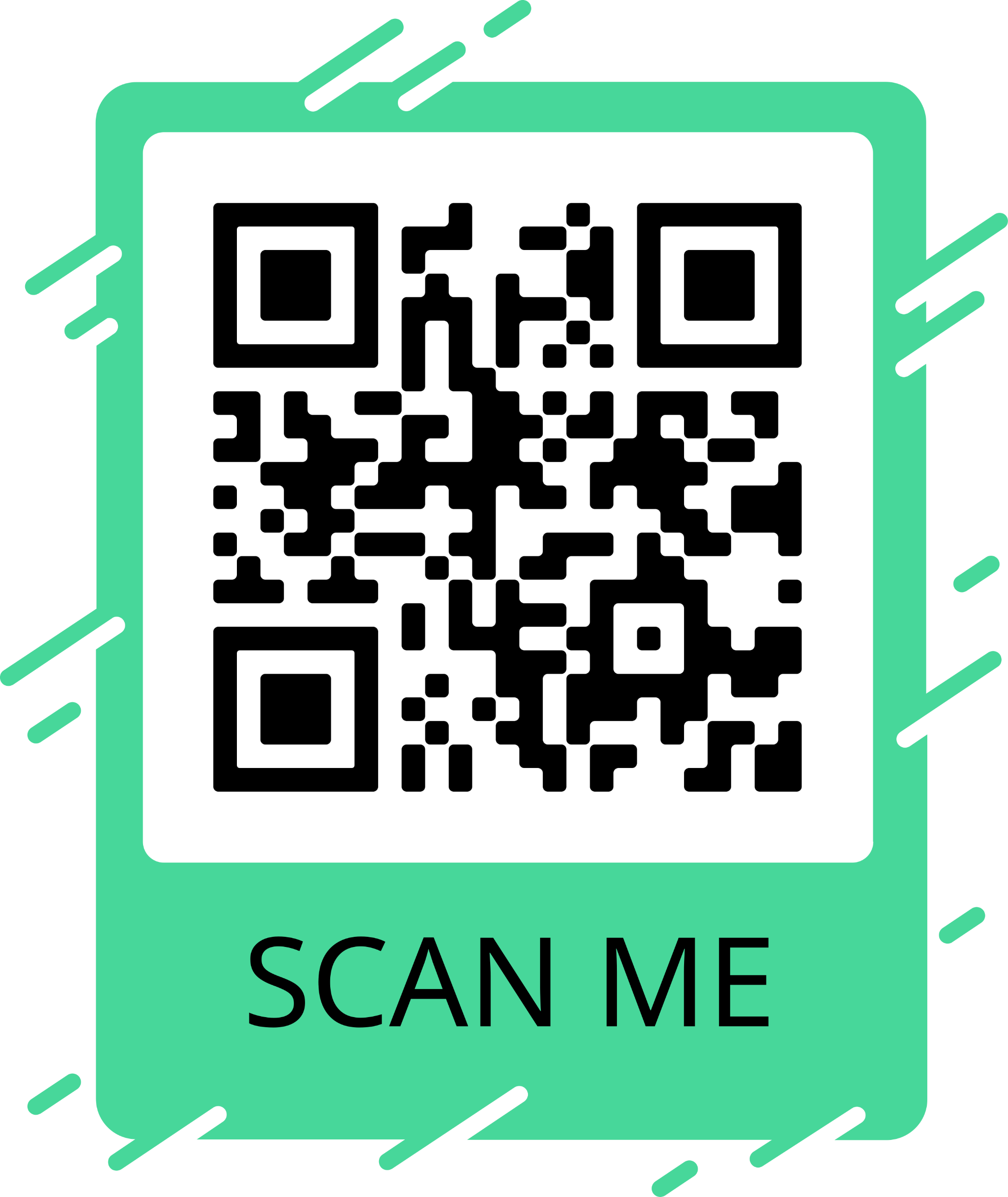 Minh: Hi. I’m Minh. What’s your name?
You: _________________________.
Minh: How old are you?
You: _________________________.
I’m Alice
I’m eight years old
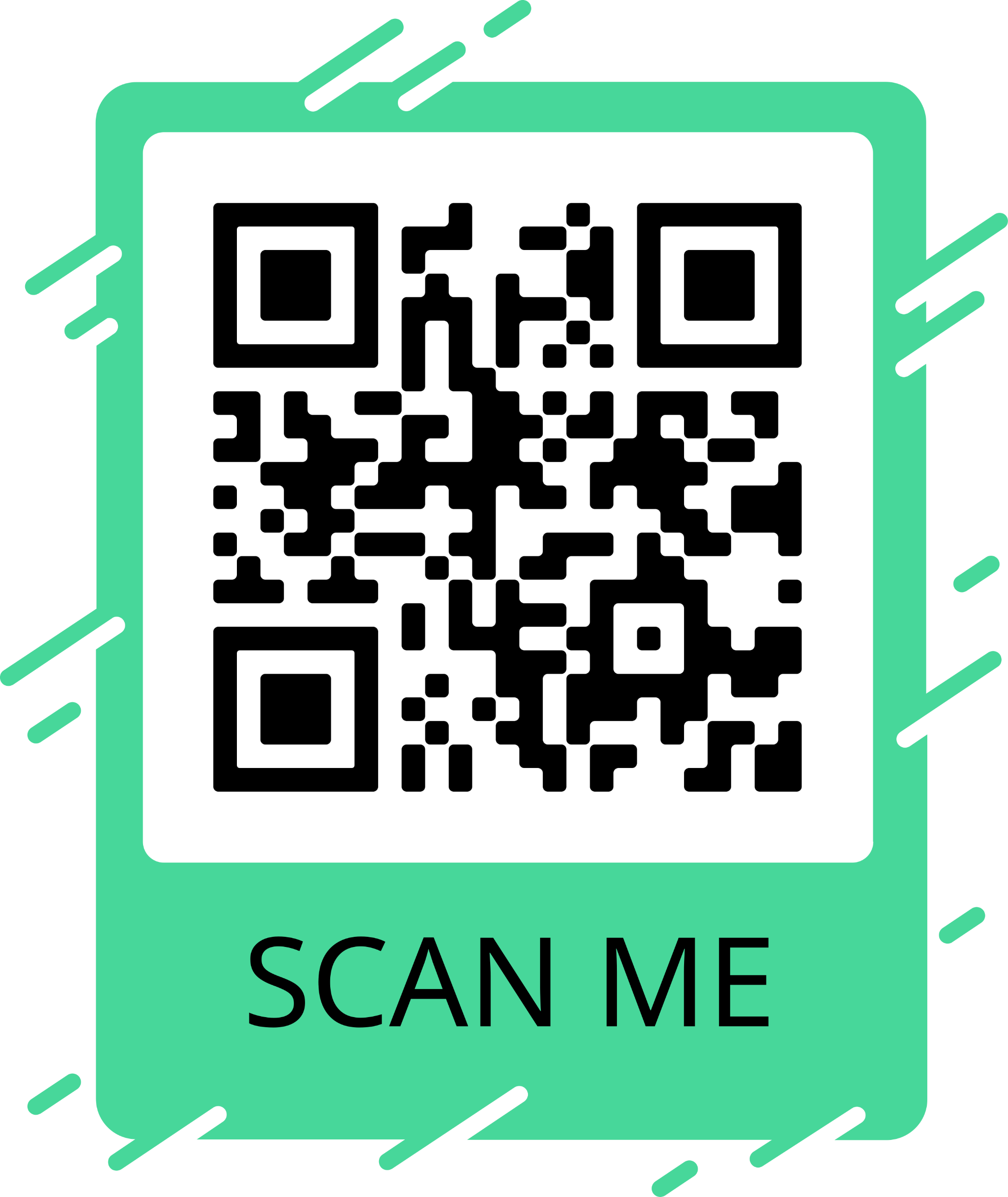 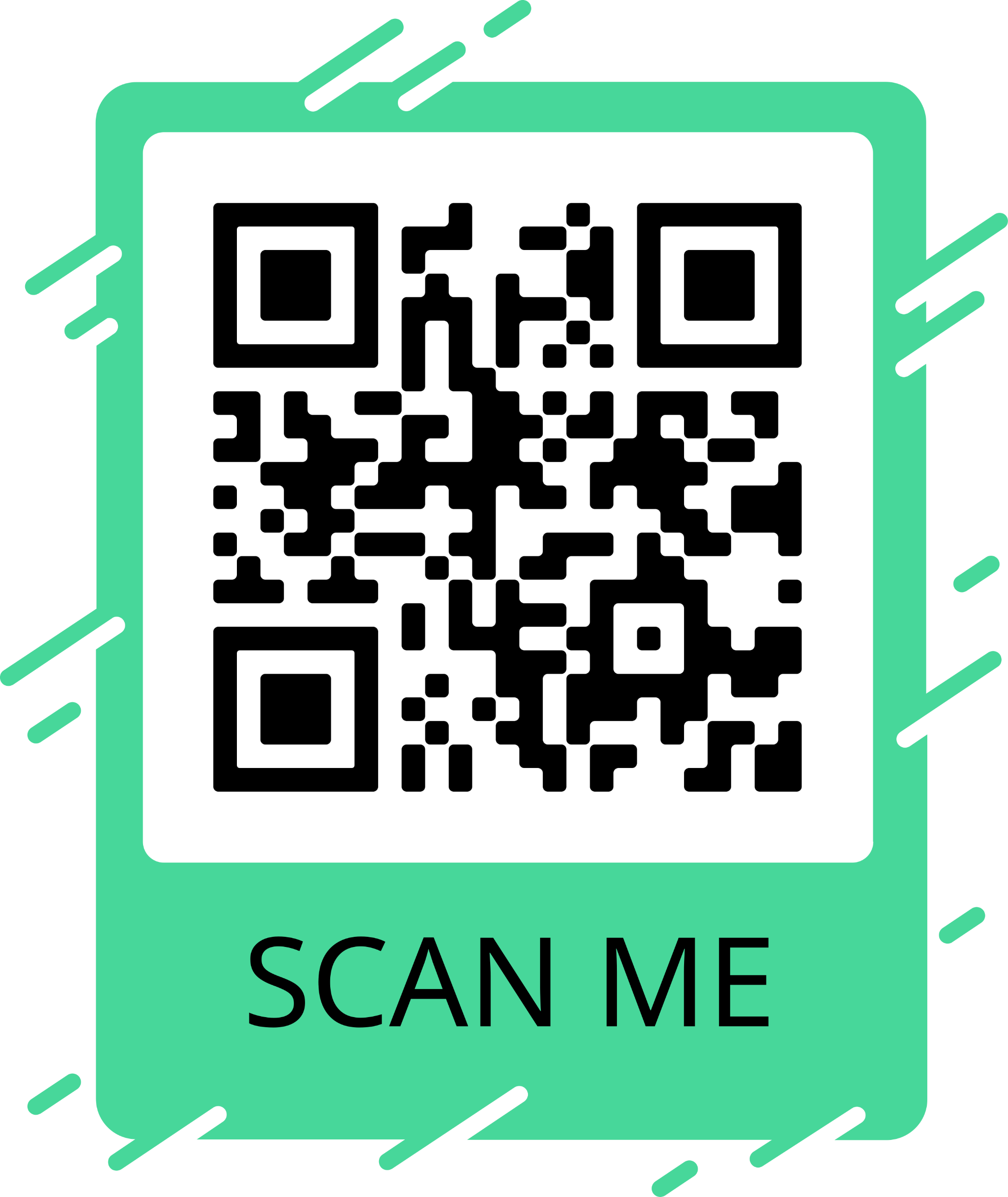 What's your name?
.
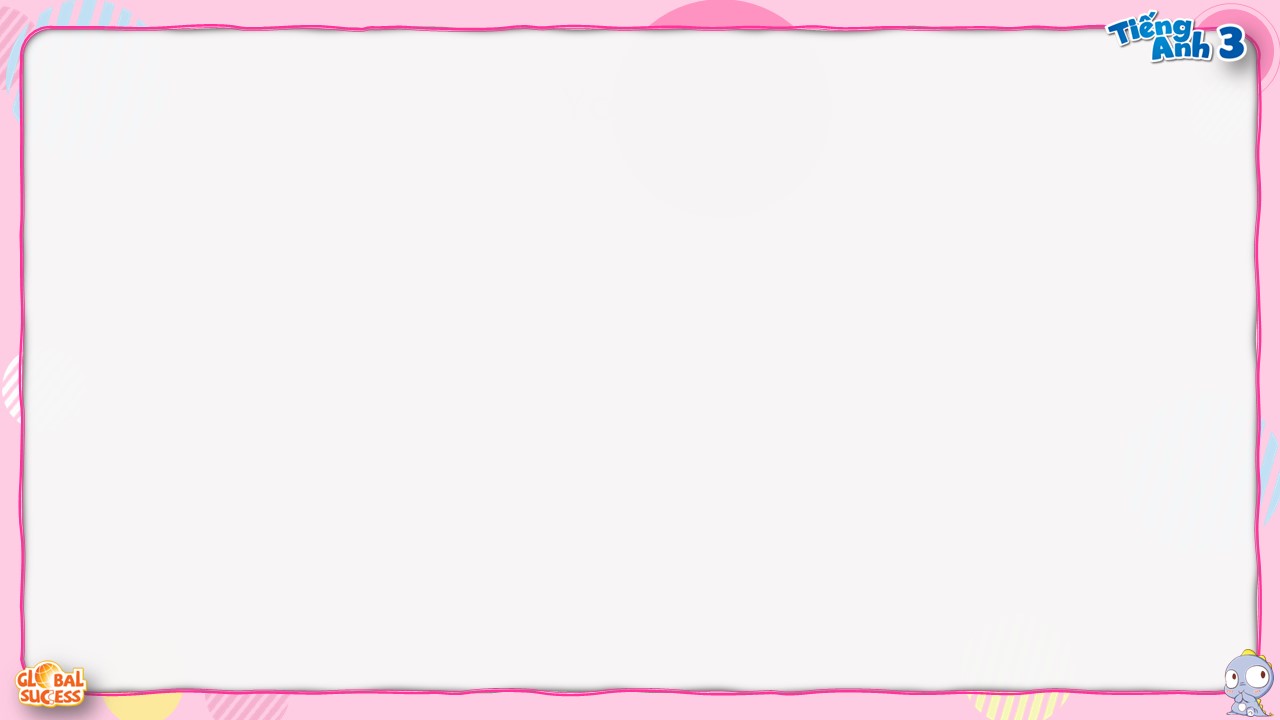 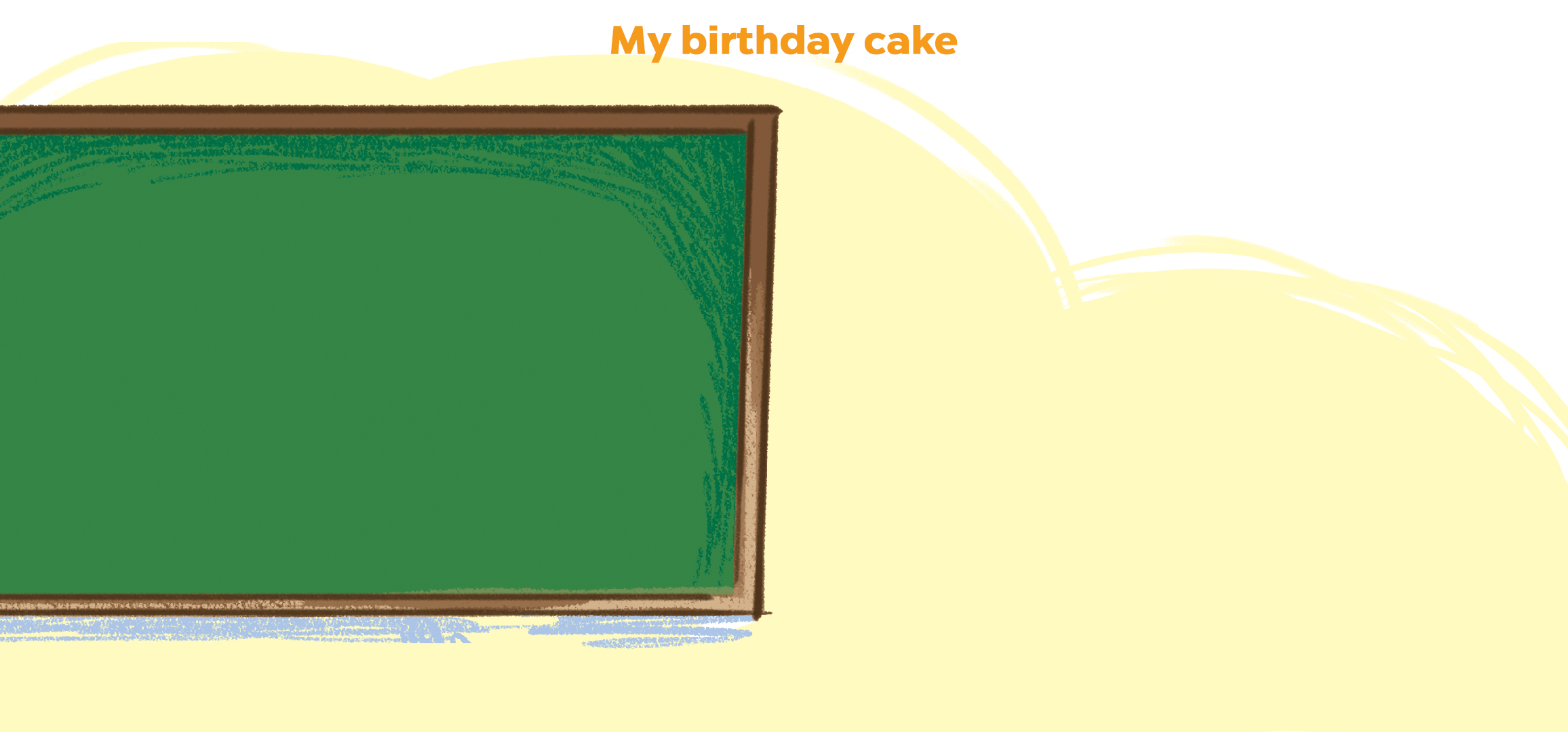 6
Project
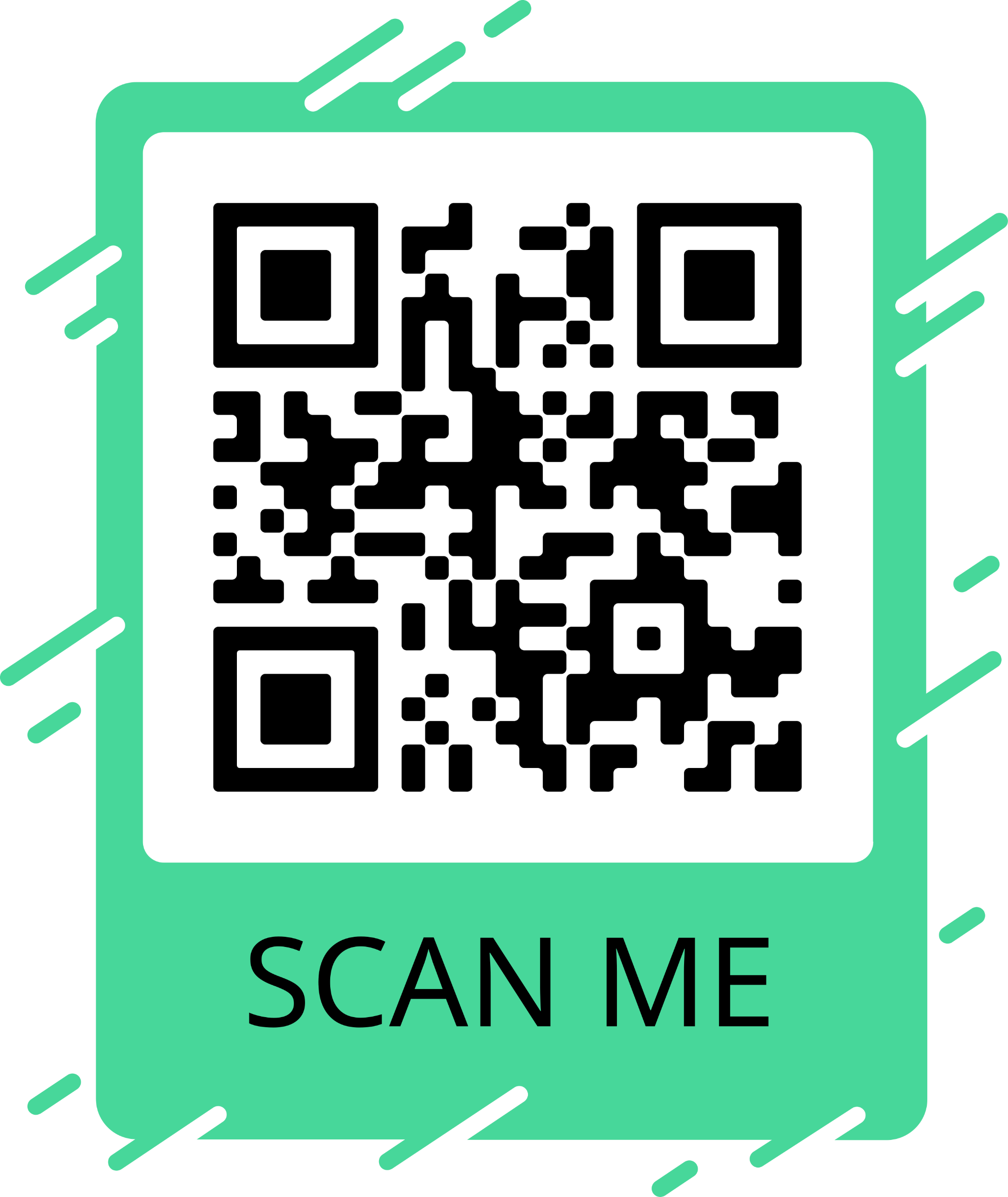 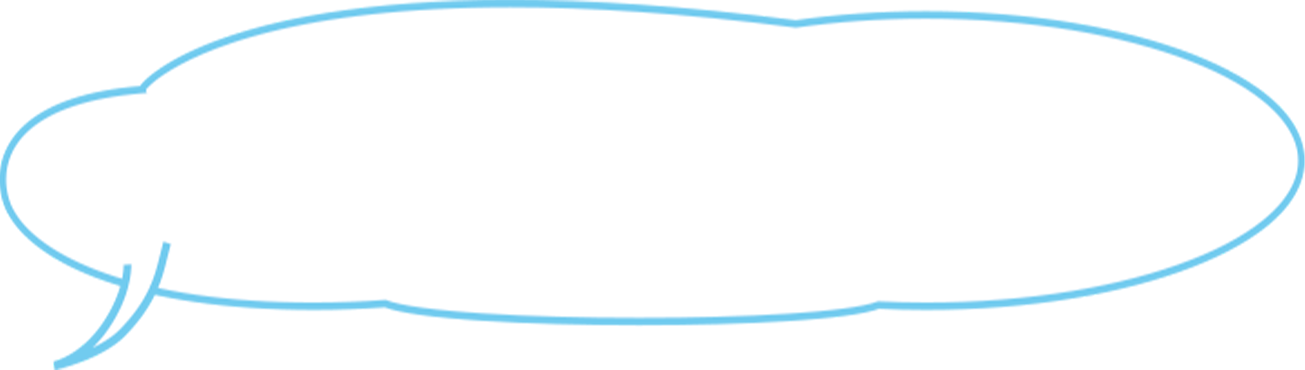 Hello. I'm Lucy. I'm eight years old.
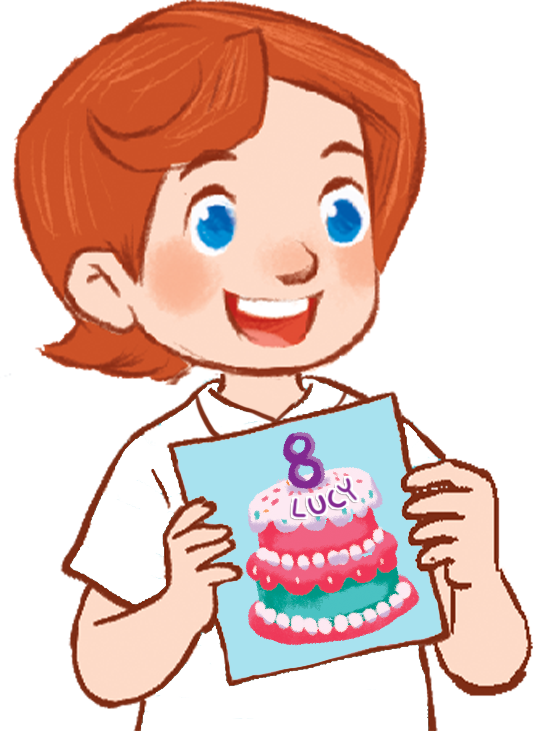 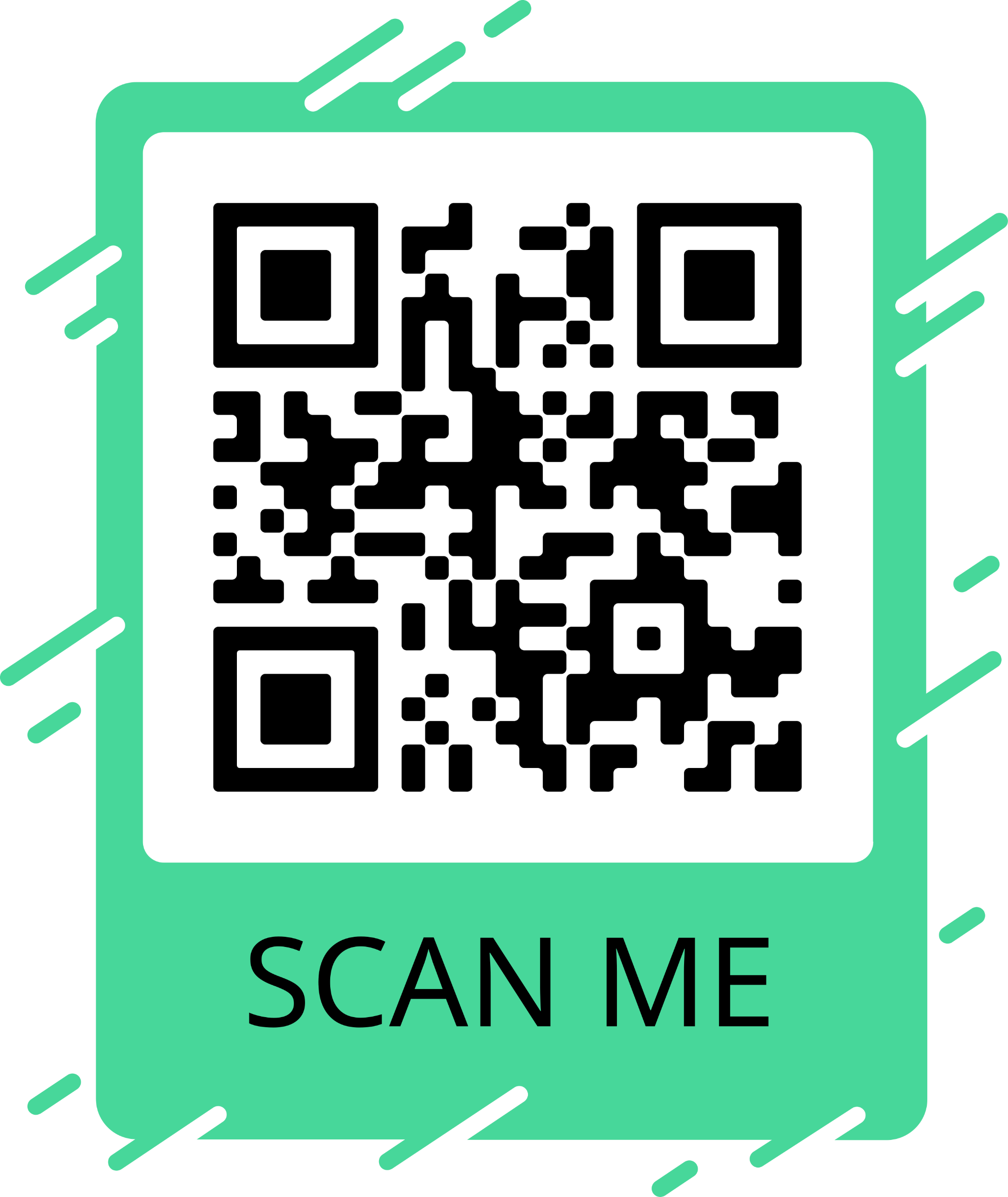 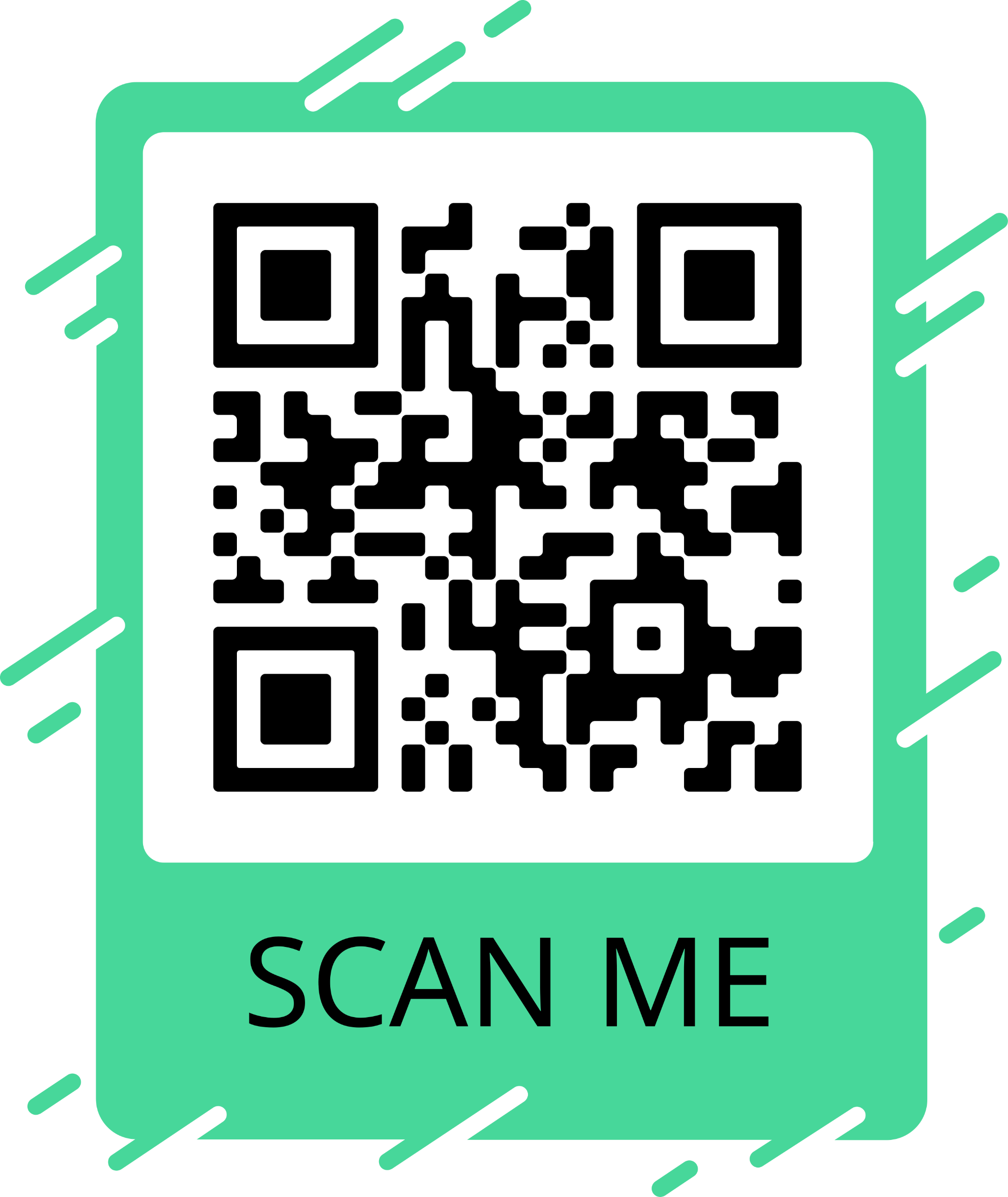